Atomic Theory and Structure
Quantum Mechanical Model
Part 1
Objectives
You should already be able to...
Describe subatomic particles in terms of mass, location and charge. 
Find the number of each subatomic particle in atoms, ions, and isotopes. 
By the end of this video you should be able to...
Construct electron configurations using sublevels.
Describe the Heisenberg Uncertainty Principle.
Describe the shape of electron orbitals.
Explain and utilize Aufbau and Hund's Rules.
Question of the Video
Why does Hydrogen form this specific line spectra?
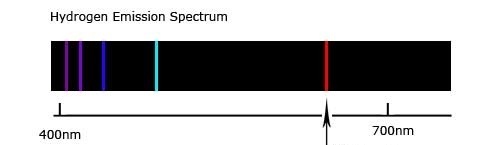 Quantum Mechanical Model
Schrodinger, de Brogli, and Heisenberg solved mathematical equations to describe the behavior of e- in the H atom as being both particle and wavelike, which lead to the quantum mechanical model.
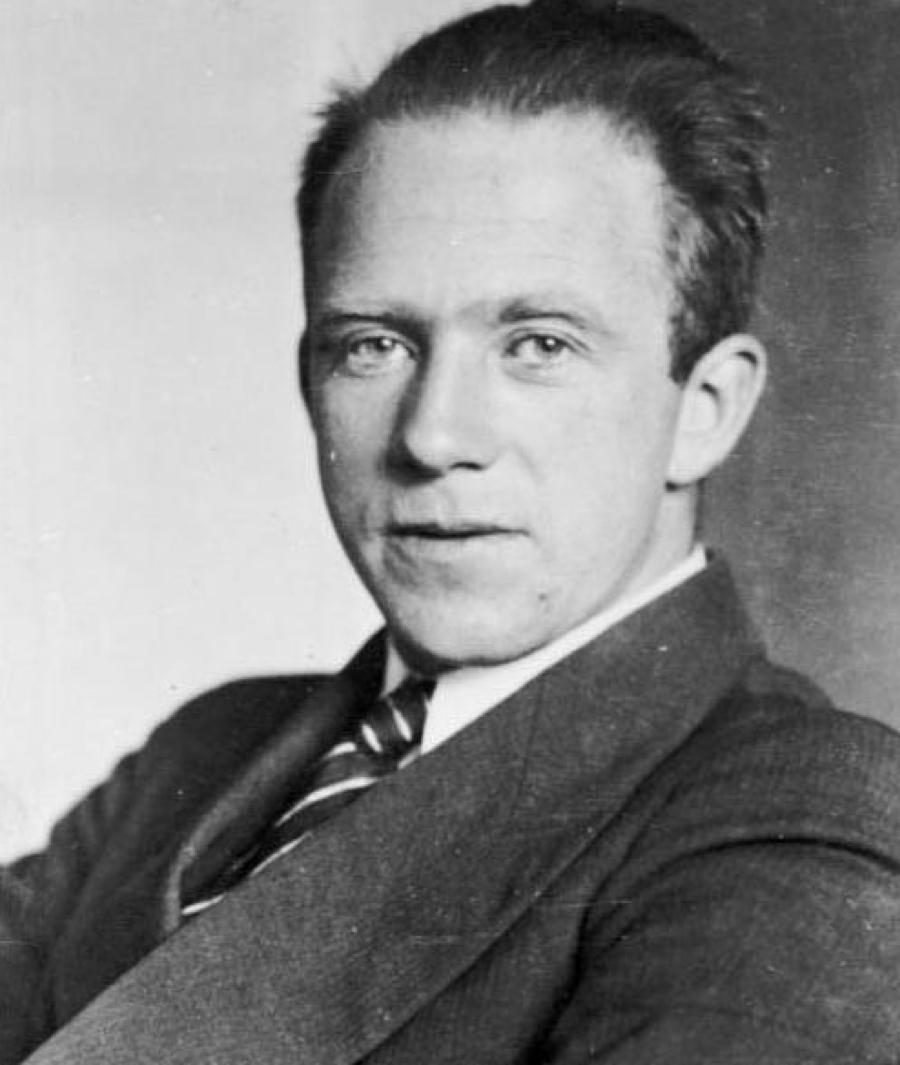 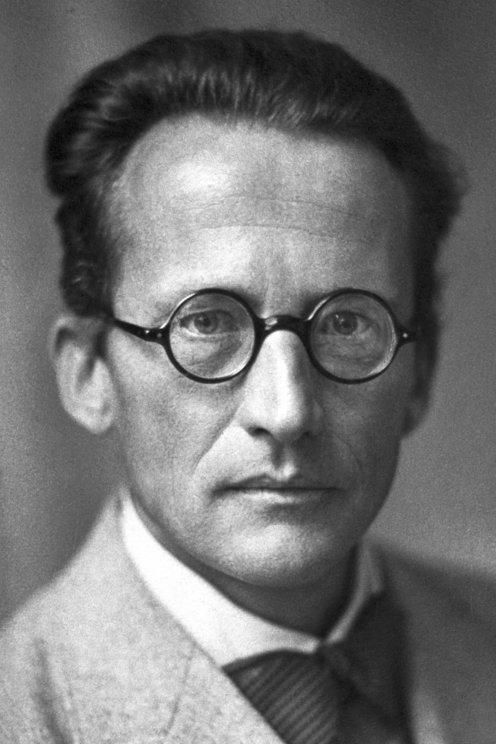 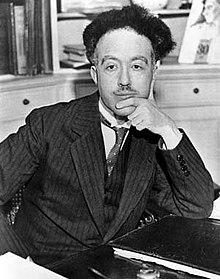 Quantum Mechanical Model
The QMM specifies that each e- has a specific energy, however, they do not follow a specific path. Instead, there are areas of probable e- location, which are called orbitals.
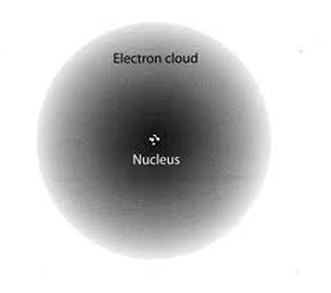 Quantum Mechanical Model
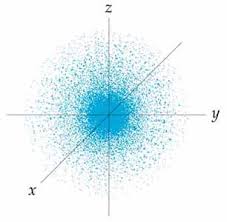 The scientists chose to study the hydrogen e- with the lowest energy (ground state), which they labeled 1s. They found that the e- is moving but not necessarily in circles.
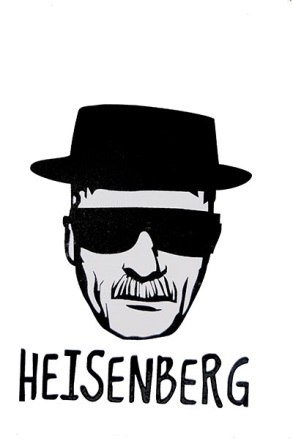 Heisenberg Uncertainty Principle
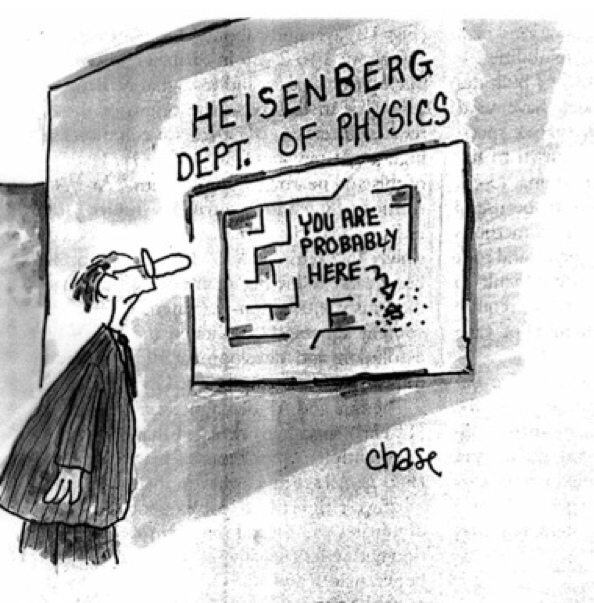 It’s impossible to know both the location of an e- 
and its velocity (speed) at the same time.

It is more probable to find an e- near the nucleus. The size of the 1s orbital is described as the radius of a sphere that encloses 90% of the total e- probability.
Quantum Mechanical Model
These calculations continued until they could describe any e- from any element. 

The first number in an electron configuration represents the overall energy level and corresponds to the row/period that the element can be found in. This is the energy level.
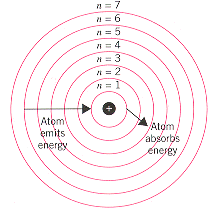 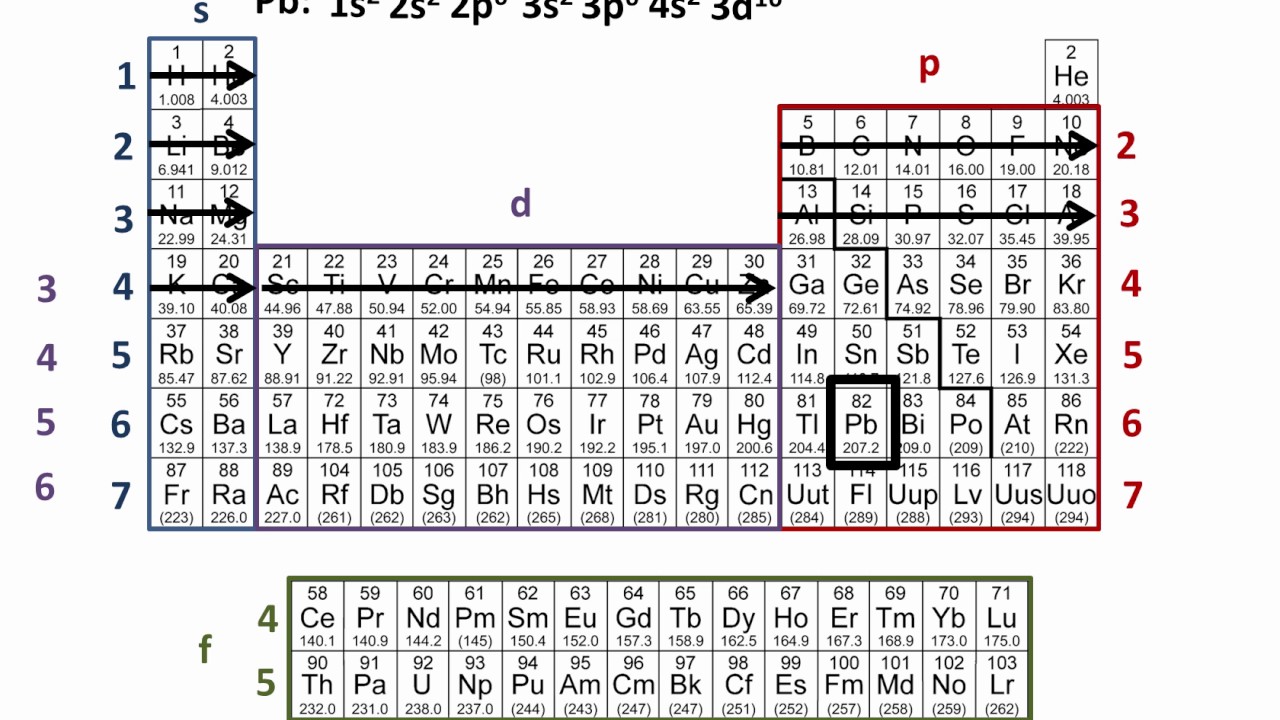 Quantum Mechanical Model
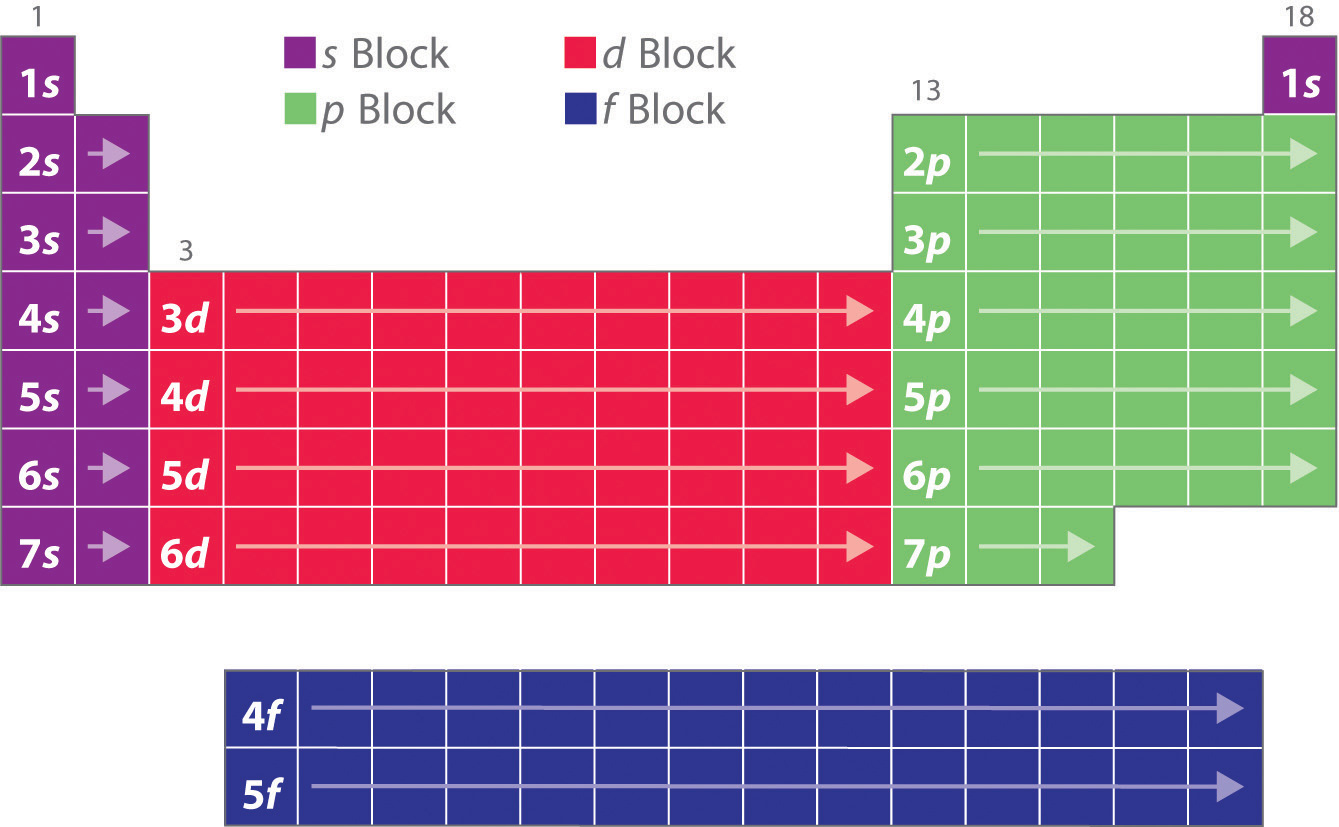 The letter represents the sublevel the electron is in, which correlates to an area of the periodic table. It will tell you the shape of the orbital. (s is spherical, p is lobes and d has 2 lobes). 

s p d f
Quantum Mechanical Model
The superscript represents the number of electrons in that sublevel.
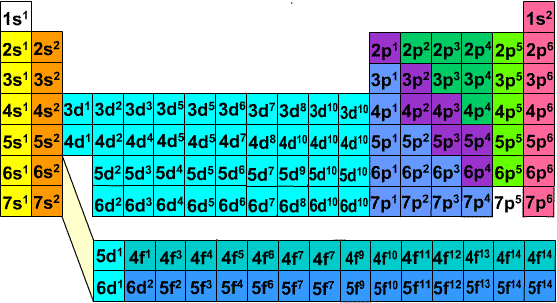 S p d orbitals
S orbitals
1s




2s





3s
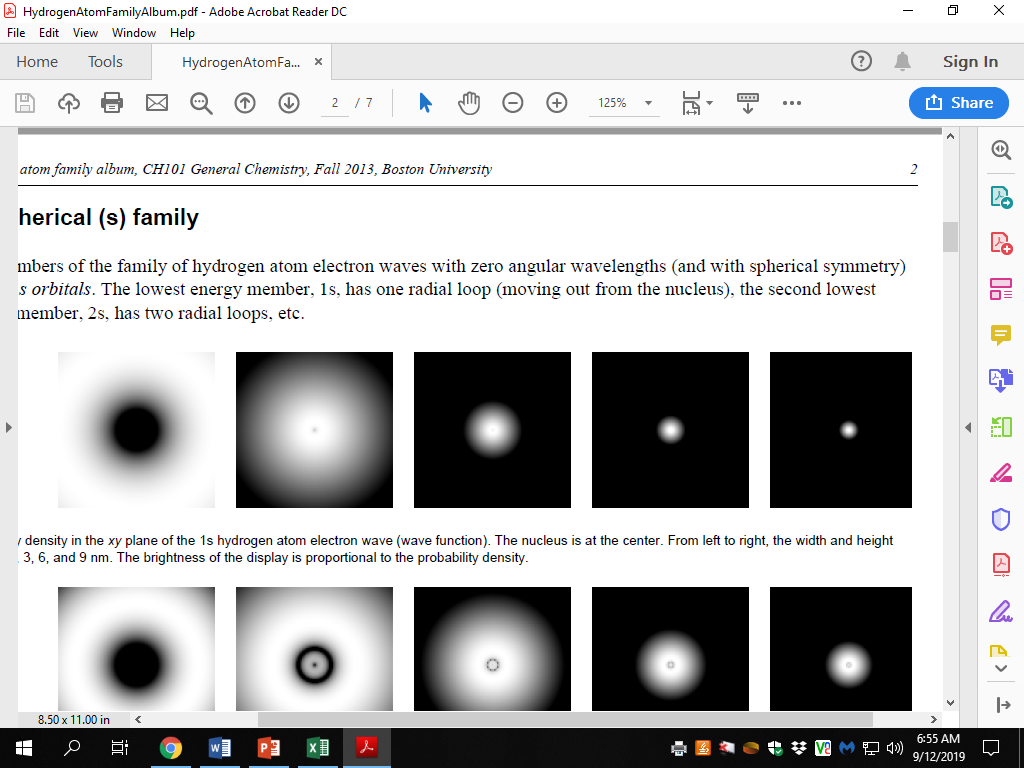 Highest magnification
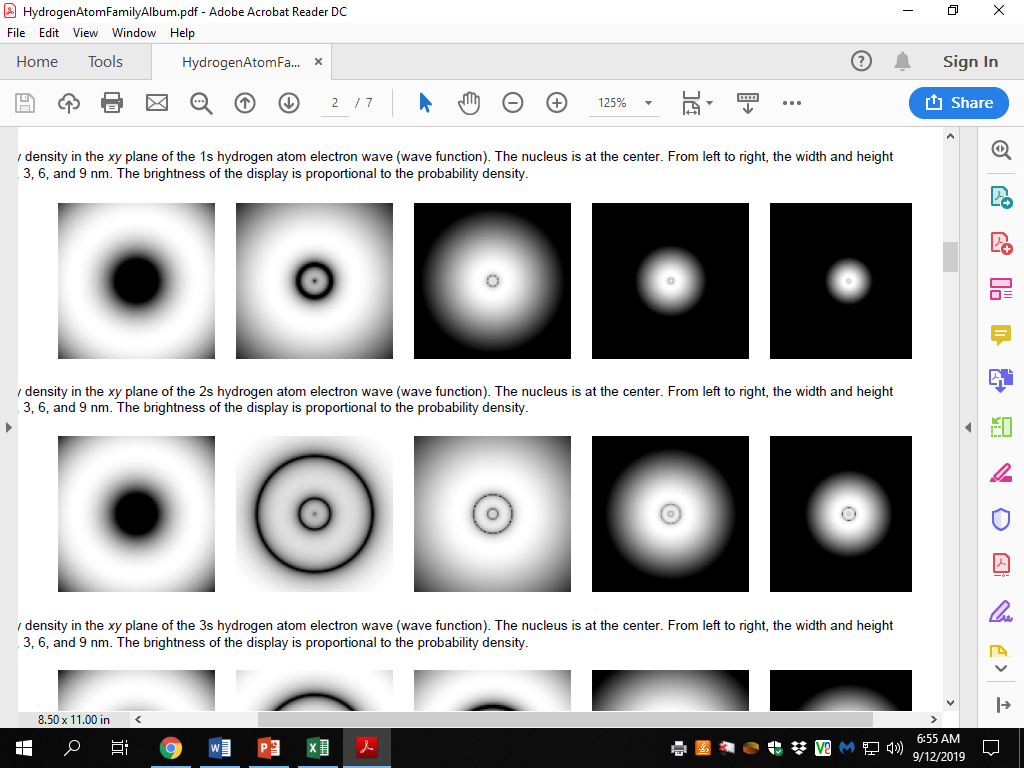 Lowest magnification
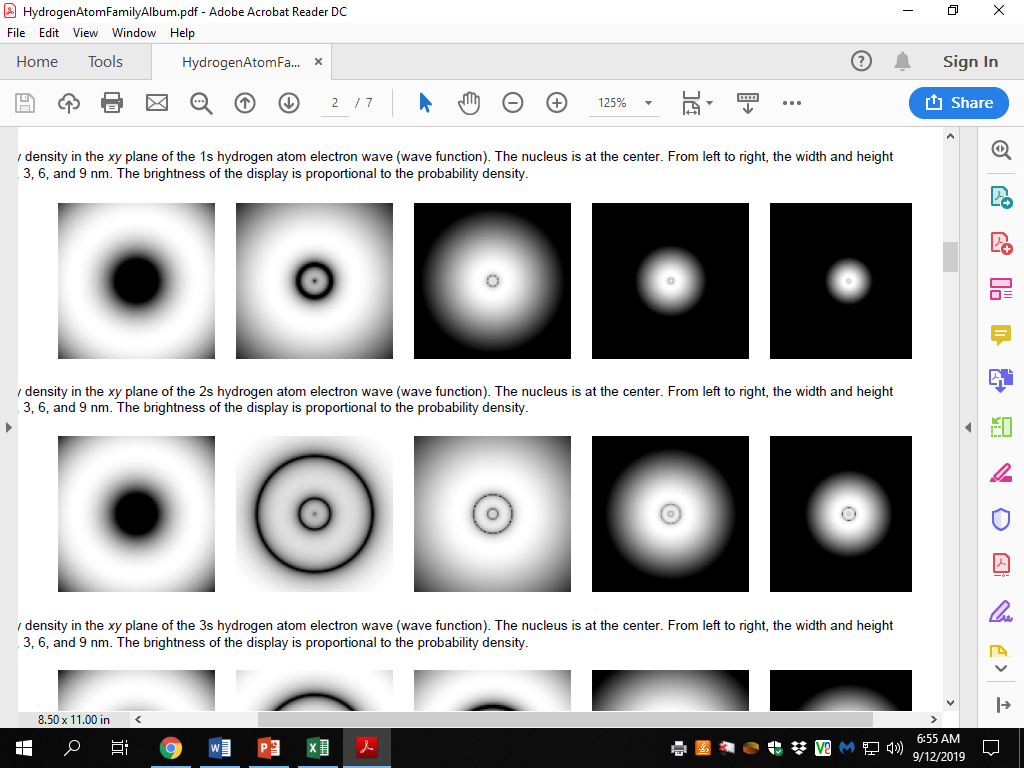 P orbitals
P orbitals
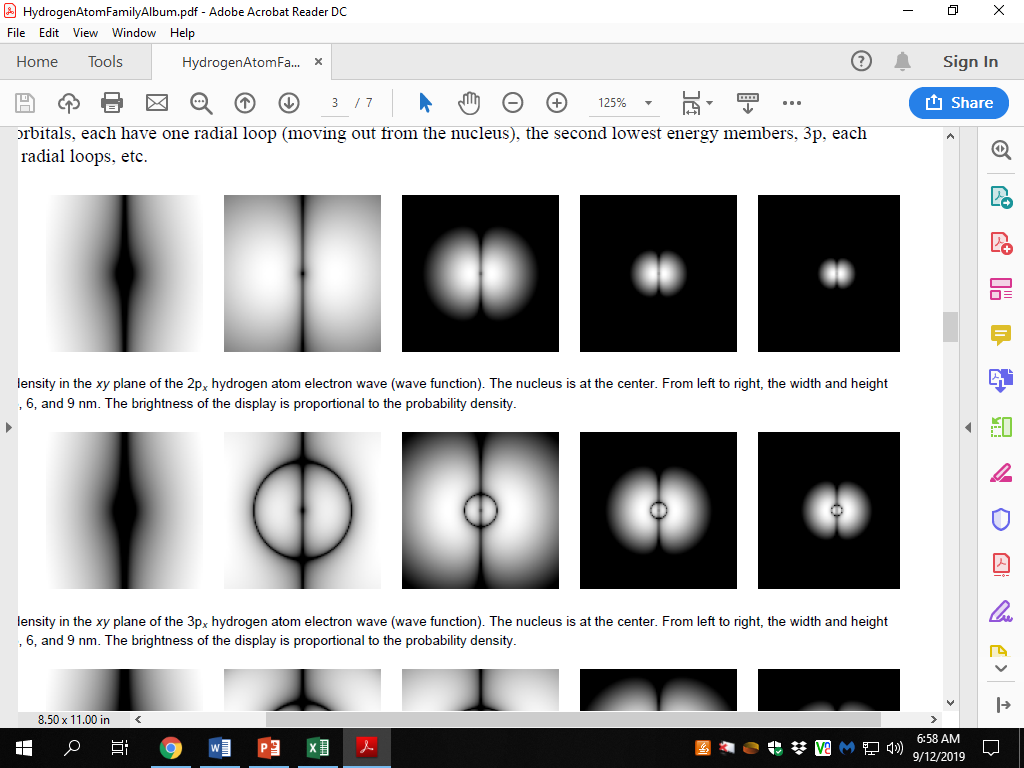 2p




3p





4p
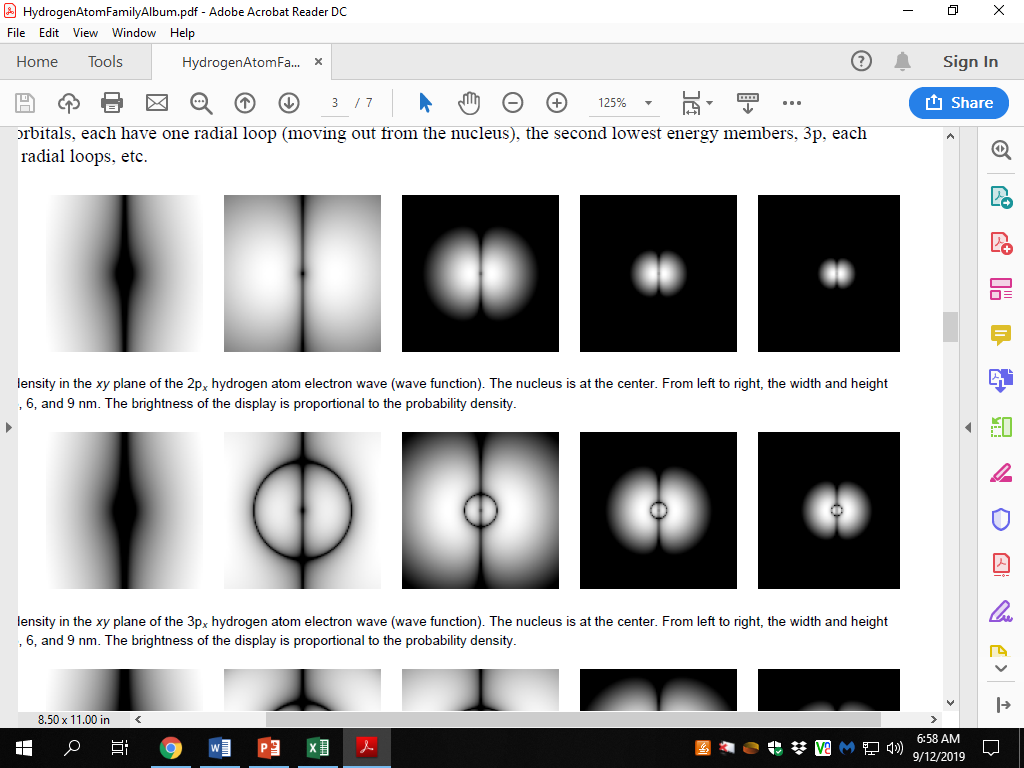 Highest magnification
Lowest magnification
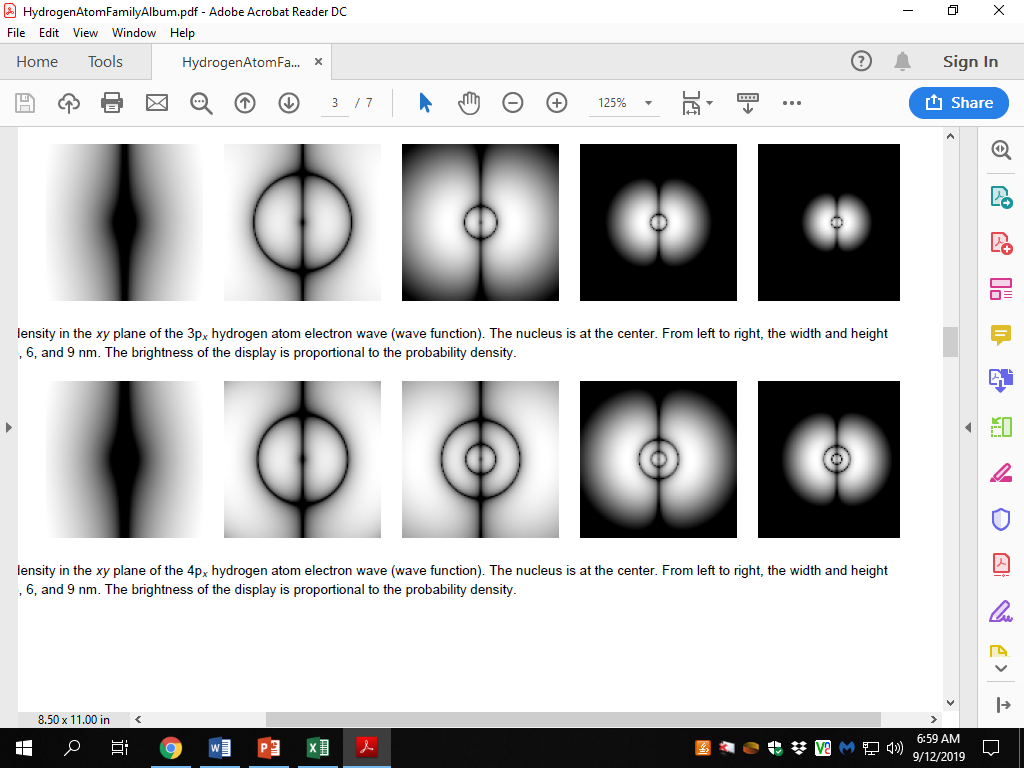 D orbitals
D orbitals
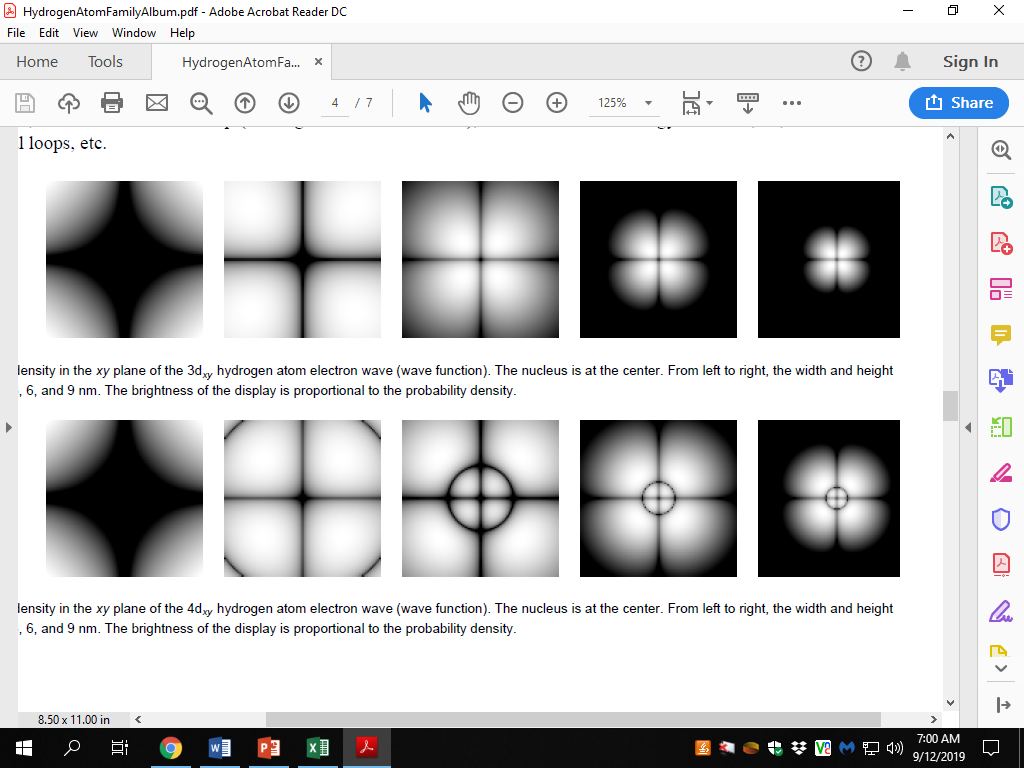 3d




4d
Highest magnification
Lowest magnification
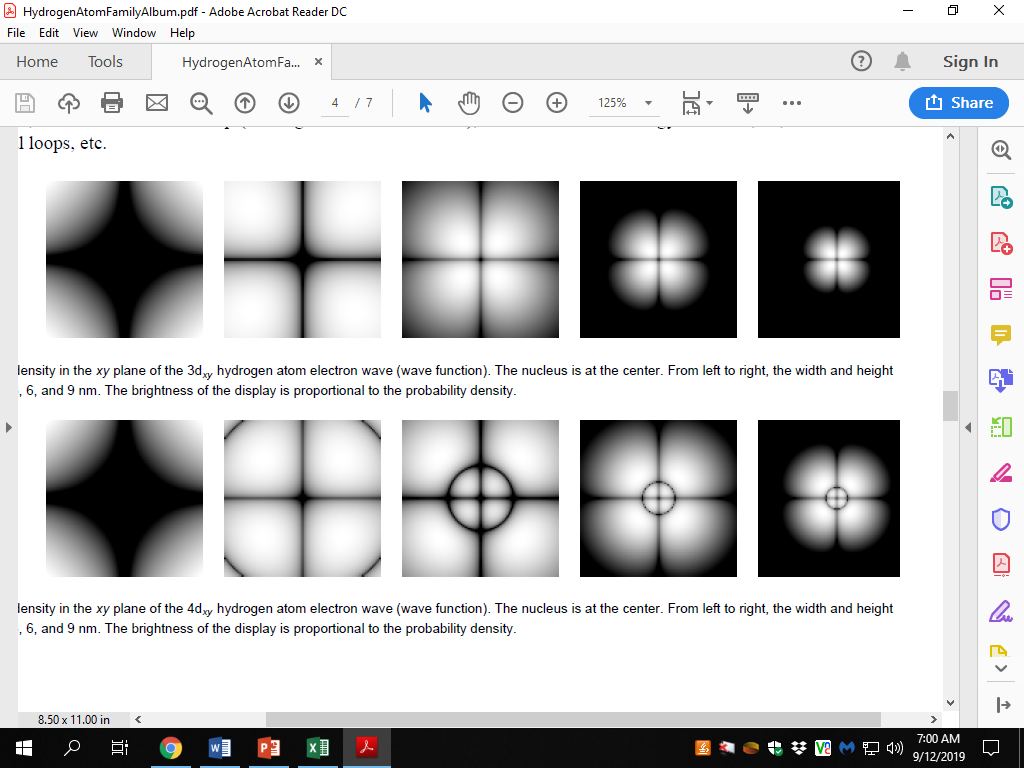 Examples
Give the row number and sublevel of each of the following elements:
	a. Fluorine
	b. Carbon
	c. Manganese
	d. Sodium
	e. Phosphorous
2p
2p
3d
3s
3p
Aufbau Principle
As protons are added one by one to the nucleus to build up the elements, so are e-. 

1s2 2s2 2p6 3s2 3p6 4s2 3d10 4p6 5s2 4d10 5p6 6s2 4f14 5d10 6p6 7s2 5f14 6d10 7p6
Examples
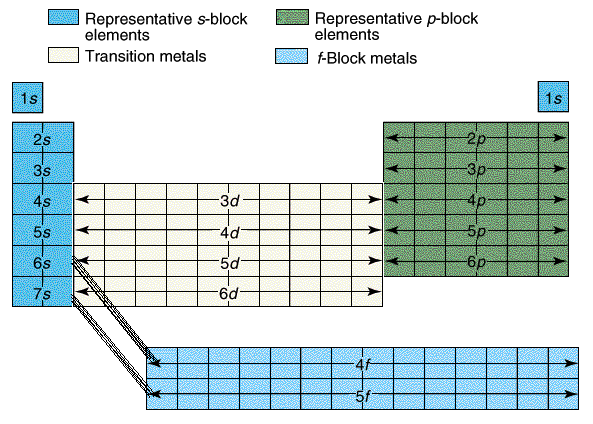 The configuration for Be ends at 2s and the second element in. 
               Be is 1s2 2s2

The configuration for Sulfur ends at 3p4.
         S is 1s2 2s2 2p6 3s2 3p4


   Ti is 1s2 2s2 2p6 3s2 3p4 4s2 3d1
Problems?
Try to write electron configurations in the order of the periodic table, denoting the increase in overall energy of the sublevels as you progress through an electron configuration.

This shows that 4s is in fact a lower energy level than 3d.
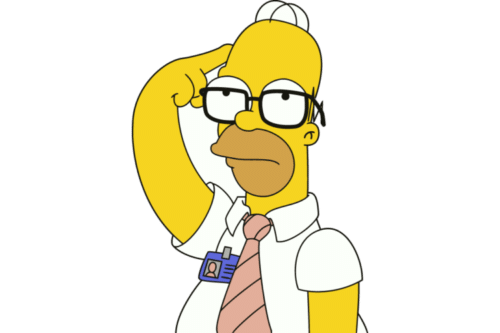 Orbital Energies
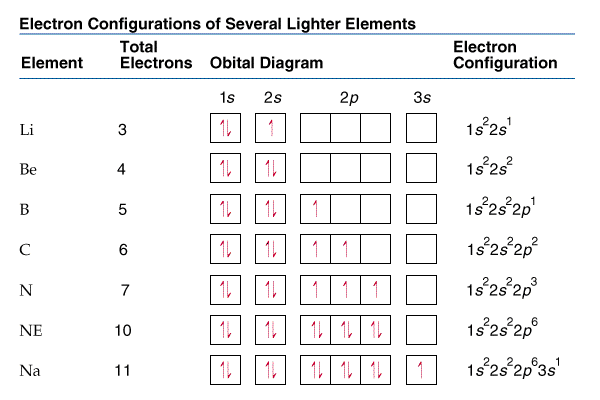 Hund’s Rule
Notice that Carbon’s 6th arrow is in the second p orbital. 
Hund’s Rule states the lowest energy configuration is one having the maximum number of unpaired electrons allowed by Pauli Principle in a particular set of degenerate orbitals. They should have parallel spins. 

In English? Put one up
arrow in each box 
before any get two.
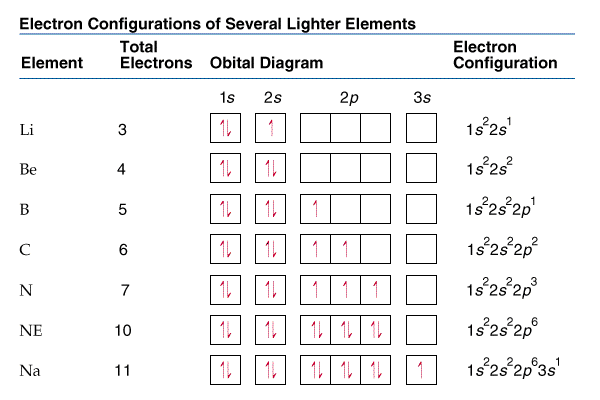 Examples
How many unpaired electrons does Nitrogen have?


How many unpaired electrons does Carbon have?
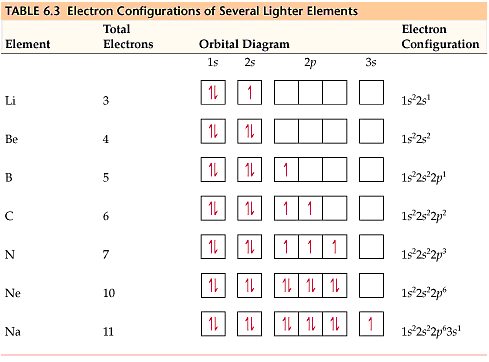 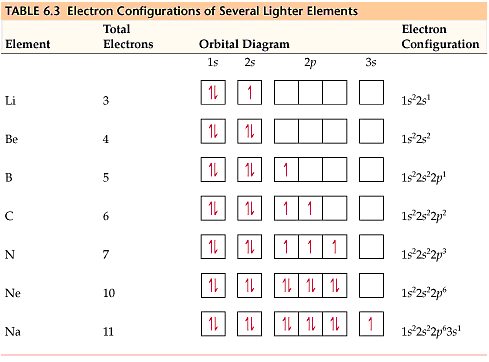 Valence electrons
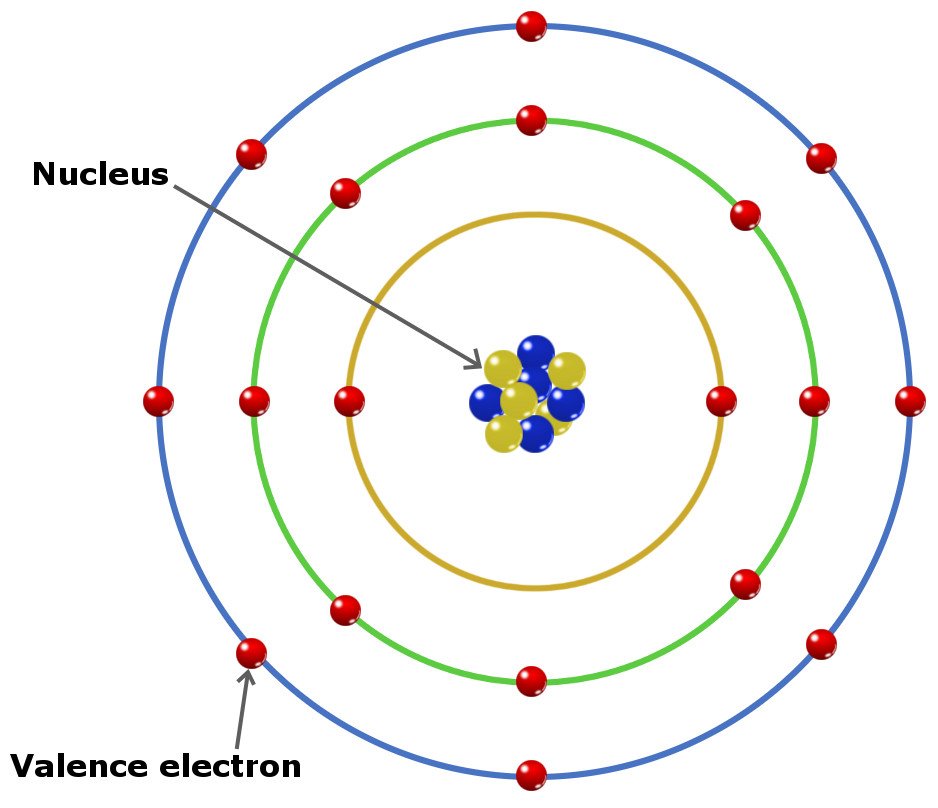 Valence e- are e- in the outermost principal energy level. The rule still holds: the elements in the same group have the same number of valence e-. Therefore, Nitrogen with a configuration of 1s22s22p3 and Phosphorous with a configuration of 1s22s22p63s23p3 both have 5 valence e- because they are both in group 15.
You must be able to...
Construct electron configurations using sublevels.
Describe the Heisenberg Uncertainty Principle.
Describe the shape of electron orbitals.
Explain and utilize Aufbau and Hund's Rules.
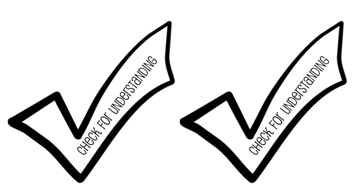 Quantum Mechanical Model
Part 2
Objectives
You should already be able to...
Describe the difference between atoms, cations, and anions.
Write electron configurations for atoms. 
By the end of this video you should be able to...
Construct electron configurations using sublevels for ions including exceptions to the Aufbau principle.
Understand and utilize the noble gas short cut.
Label atoms as diamagnetic or paramagnetic.
Define and identify isoelectric atoms.
Question of the Video
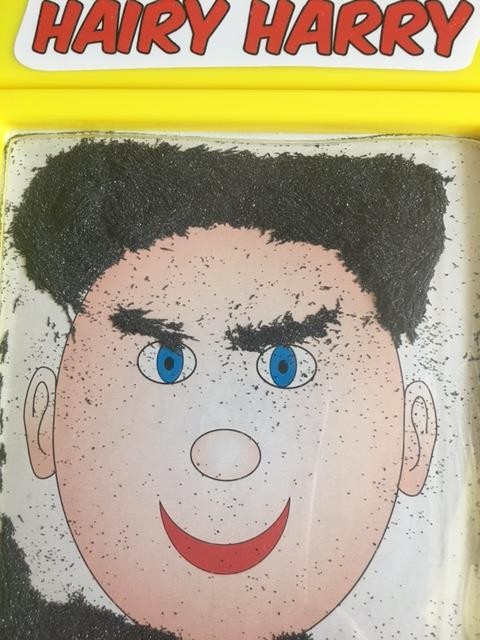 Why is iron magnetic?
Ions
When ions form, electrons are added or subtracted to the valence shell.
Fluorine is 1s2 2s2 2p5 
The F- is 1s2 2s2 2p6 
Manganese is 1s2 2s2 2p6 3s2 3p6 4s2 3d5
The Mn+2 ion is 1s2 2s2 2p6 3s2 3p6 3d5
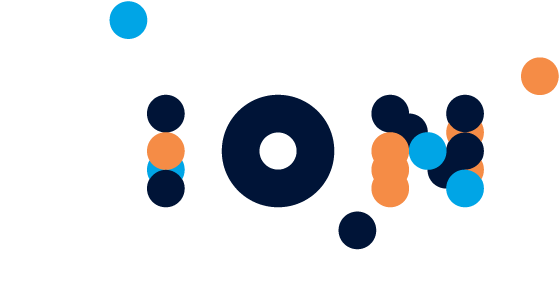 Noble Gas Shortcut
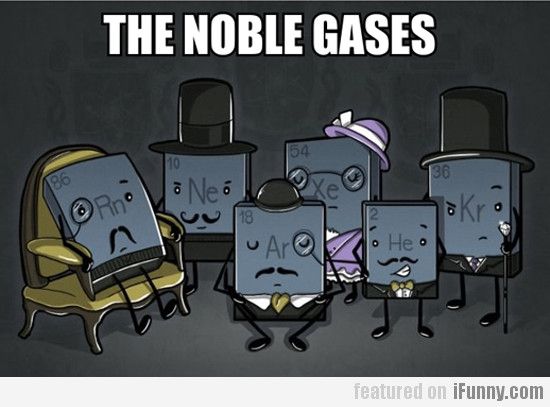 Larger elements will have extremely long configurations. A shortcut is to use noble gas configurations. 

Sodium has 11e- and a configuration of 1s22s22p63s1 or [Ne]3s1.

Sulfur has 16e- and a configuration of 1s22s22p63s23p4 or [Ne]3s23p4.
Exceptions
Half filled sublevels are not as stable as filled sublevels, but they are more stable than other configurations.

Ex.  	Cr looks like it should be  	1s22s22p63s23p64s23d4
	But it is			1s22s22p63s23p64s13d5
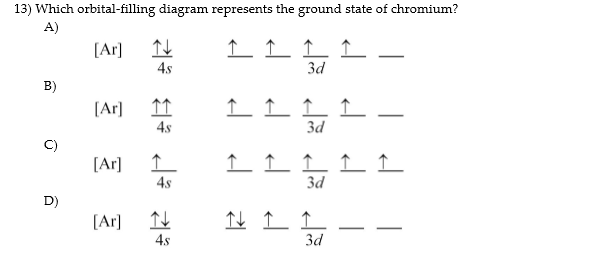 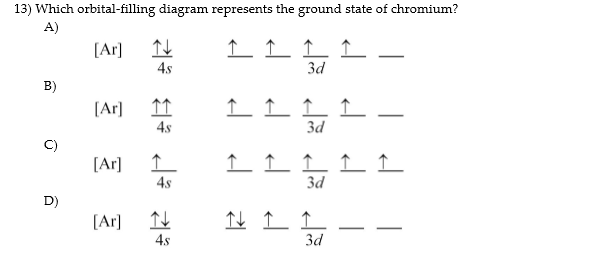 Exceptions
Ex.	Cu looks like it should be 	1s22s22p63s23p64s23d9
	But it is			1s22s22p63s23p64s13d10
 





		This rule is for all transition metals in groups 6 and 11.
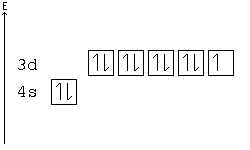 Examples
Give the electron configurations using the noble gas shortcut for gold.
[Xe] 6s2 5d9
[Xe] 6s1 5d10
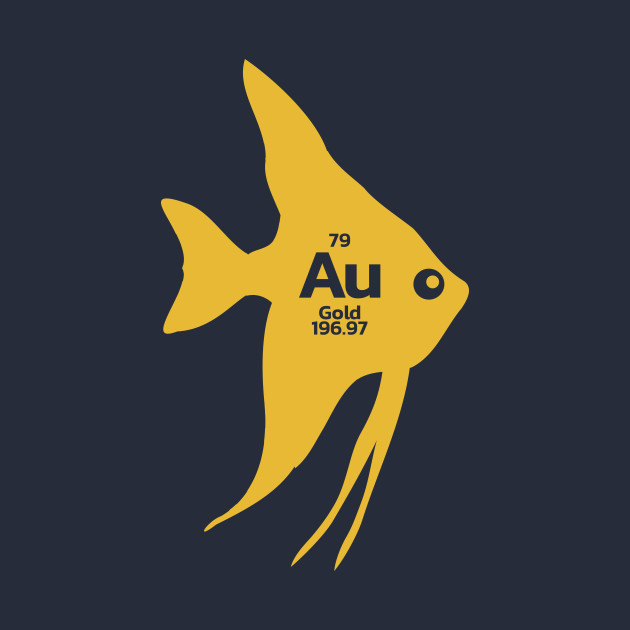 Isoelectronic
When two ions or atoms have the same number of electrons. 
Example: Ar and K+1.
Argon:		 1s2 2s2 2p6 3s2 3p6 
Potassium: 	1s2 2s2 2p6 3s2 3p6 4s1
Potassium Ion:	 1s2 2s2 2p6 3s2 3p6
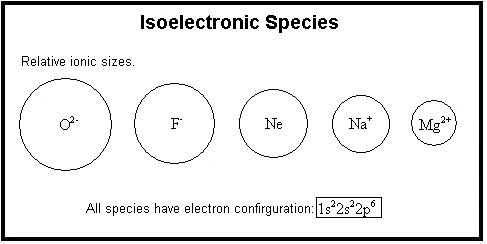 Magnetism
Paramagnetism: A type of induced magnetism associated with unpaired electrons that cause a substance to be attracted to the inducing electric field. 
Diamagnetism: a type of magnetic field associated with paired electrons that cause a substance to be repelled from the inducing electric plate.
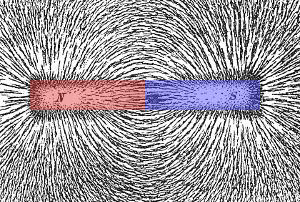 MagnetIsm
You must be able to...
Construct electron configurations using sublevels for ions including exceptions to the Aufbau principle.
Understand and utilize the noble gas short cut.
Label atoms as diamagnetic or paramagnetic.
Define and identify isoelectric pairs of atoms.
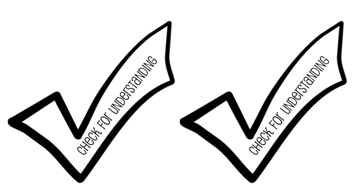 Photoelectron Spectrum (PES)
Objectives
You should already be able to...
Describe ionization energy.
Construct electron configurations.
By the end of this video you should be able to...
Compare ionization energies of various atoms.
Determine an element's photoelectron spectrum.
Question of the video:
How are we so sure this spdf thing is real? Why couldn’t we just stick to Bohr models?
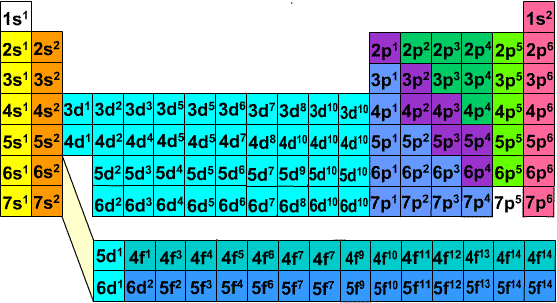 Ionization Energy
IE: The energy needed to remove the valence electron for a gaseous ground state element creating a positive ion.
The second ionization energy corresponds to the removal of the second valence electron (after the first IE)…
Would the second IE require more or less energy than the first and why?
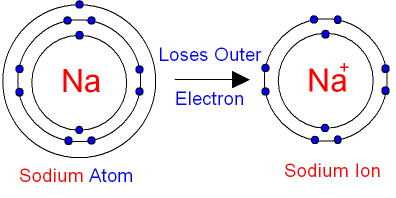 Ionization Energy
As electrons are removed for an atom, the atom’s nucleus can tighten the pull on the fewer electrons, creating a smaller radius and a tighter hold on the valence electrons. Therefore, the second IE will always be greater than the first IE.
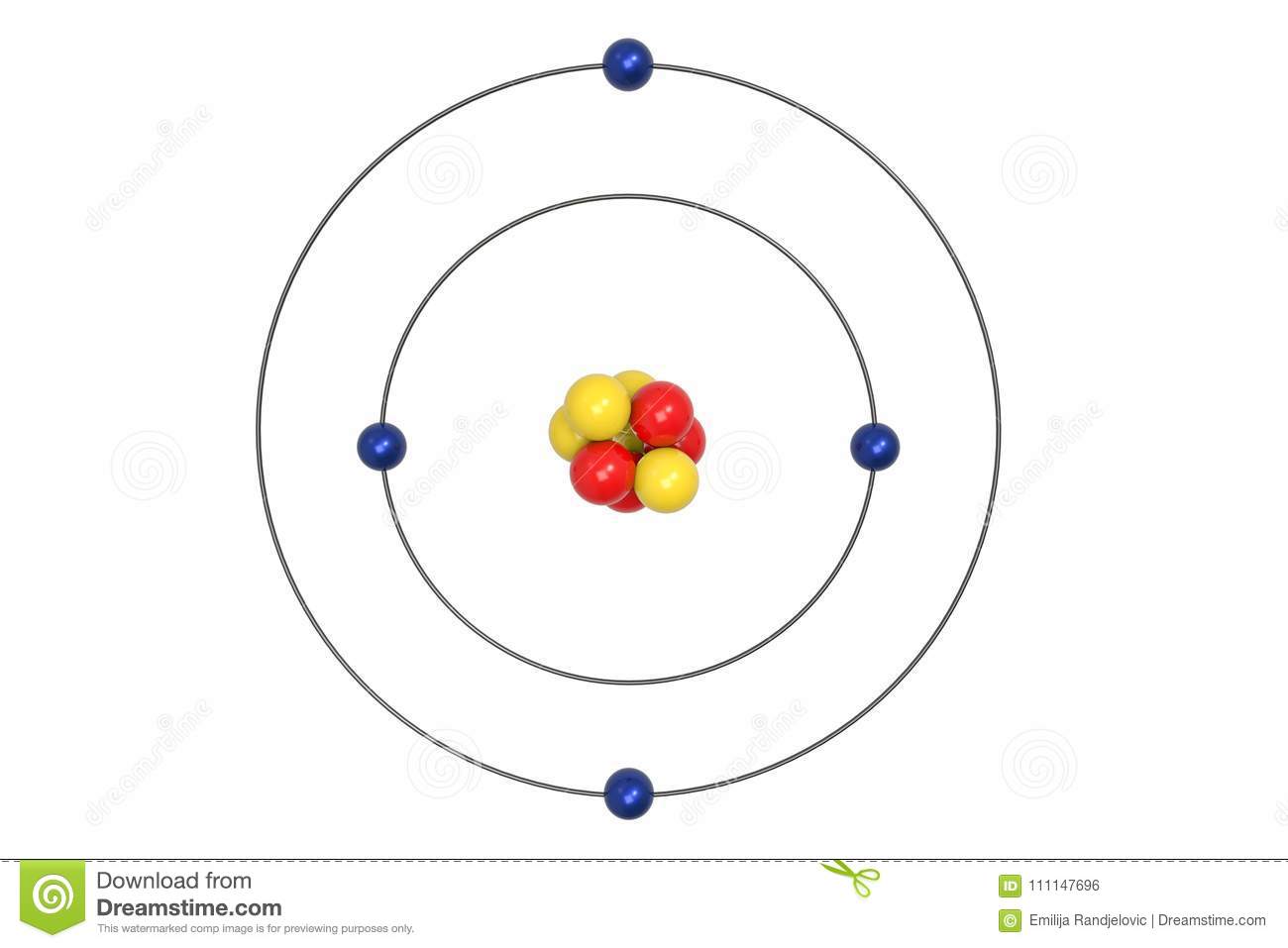 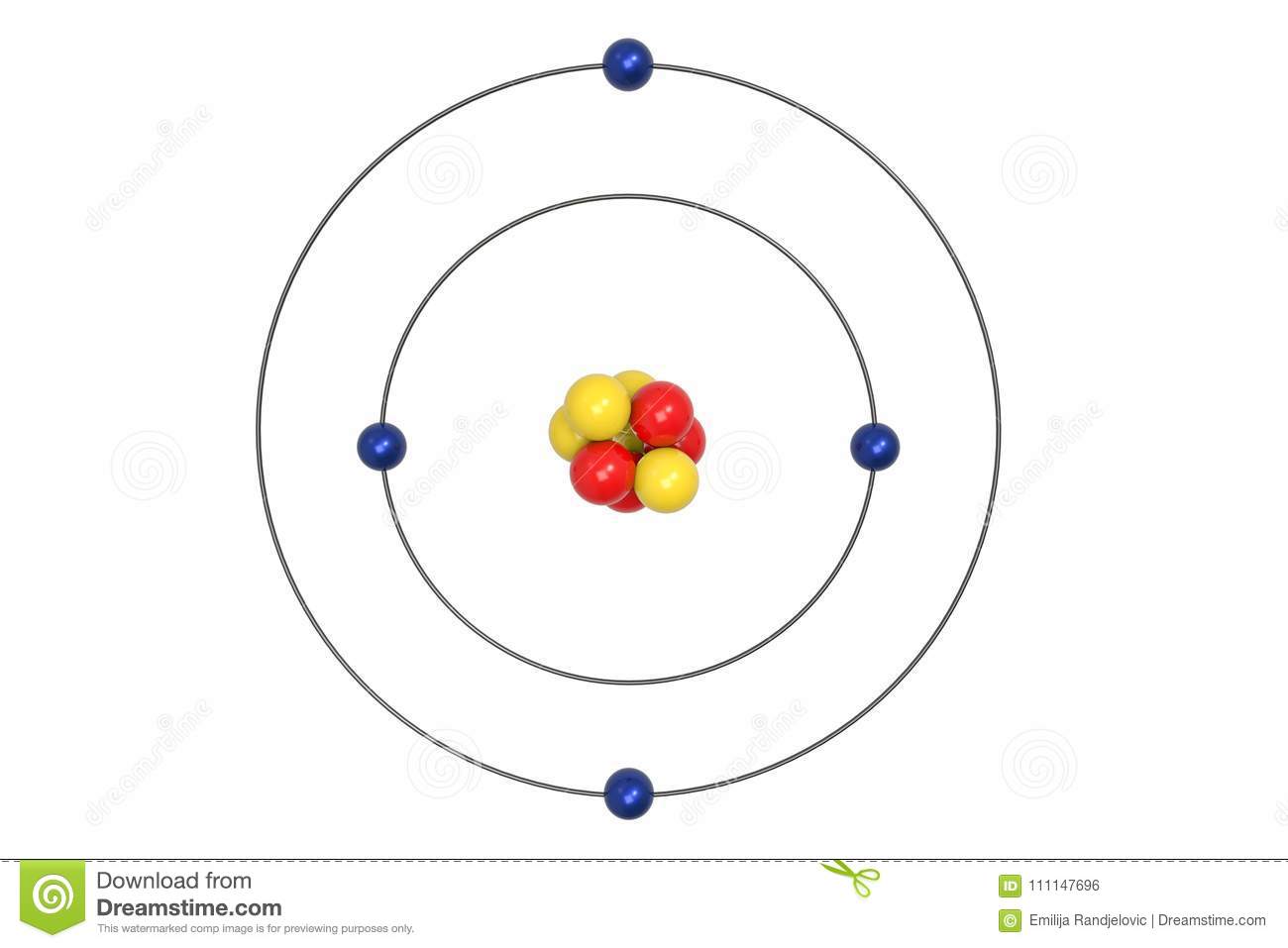 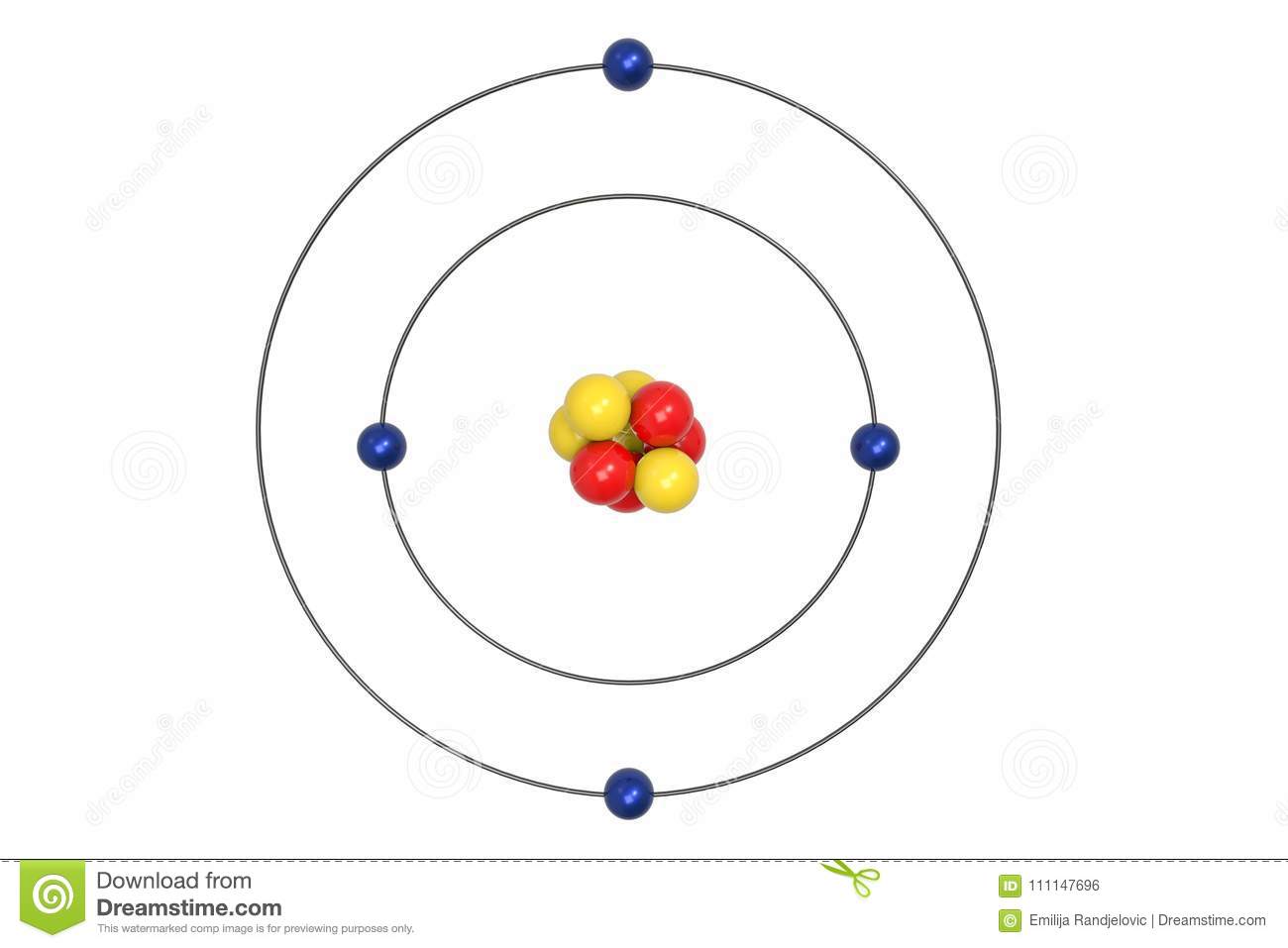 2nd  IE
1st IE
Coulomb’s Law
Opposites attract (protons and electrons), Likes repel (p/p or e/e)
The closer the particles are, the more force the particles have on each other.
E = k Q1Q2
            r
Q =charge of particle
r = distance between particles.
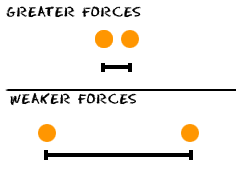 Ionization Energy Trends   E=kQ1Q2/r
Hydrogen only has one proton pulling on the one electron.
Helium has two protons pulling on the same level of electrons. The size gets smaller (r), so the energy (E) required increases.
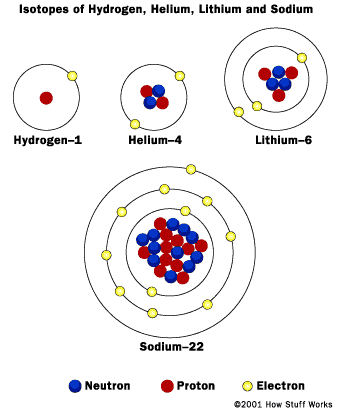 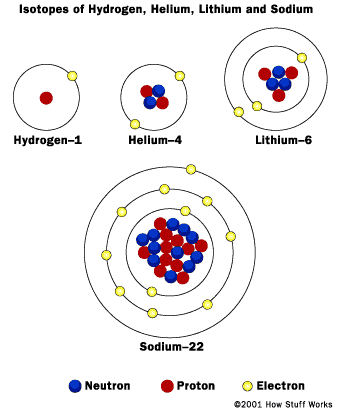 Ionization Energy Trends   E=kQ1Q2/r
Lithium has added a whole new energy level. The electrons between the nucleus and the valence shell shield the valence shell for the pull of the protons. Therefore, the atom is larger (r) and the energy (E) required decreases.
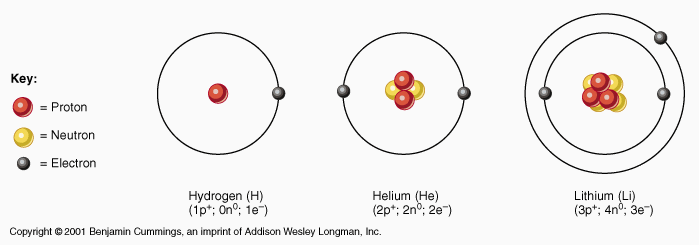 Ionization Energy Trends Summary
Across a period, increases in protons (nuclear charge) increases the attraction for electrons and decreases the radius of the atom (or distance r from the nucleus to the valence), therefore increasing the columbic force and IE increases.

Down a group, more energy levels are created, increasing the distance (r) from the valence shell to the nucleus, thus decreasing the columbic force and decreasing the IE.
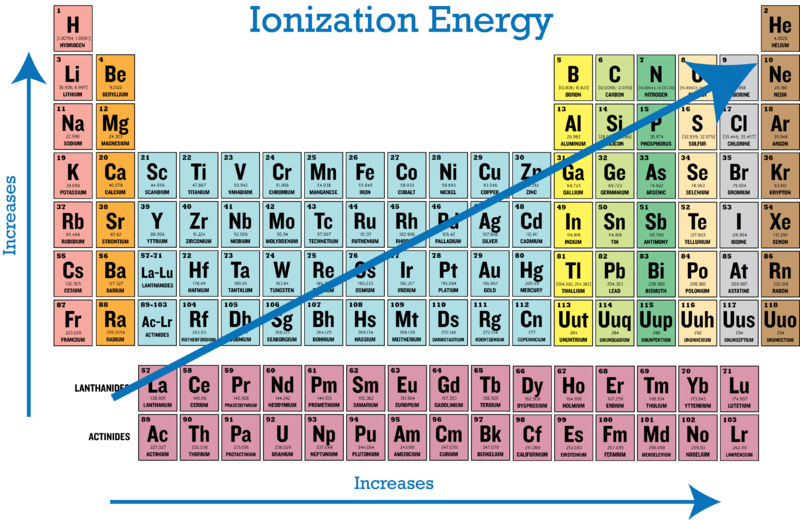 Binding Energy
Binding Energy: The minimum energy required to eject a given electron from the atom corresponding to the sublevel in which the electron resides.
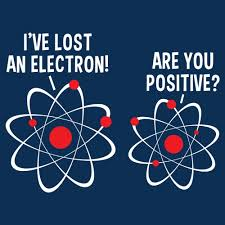 Photoelectric Effect
The photoelectric effect is the emission of electrons when light hits a material.
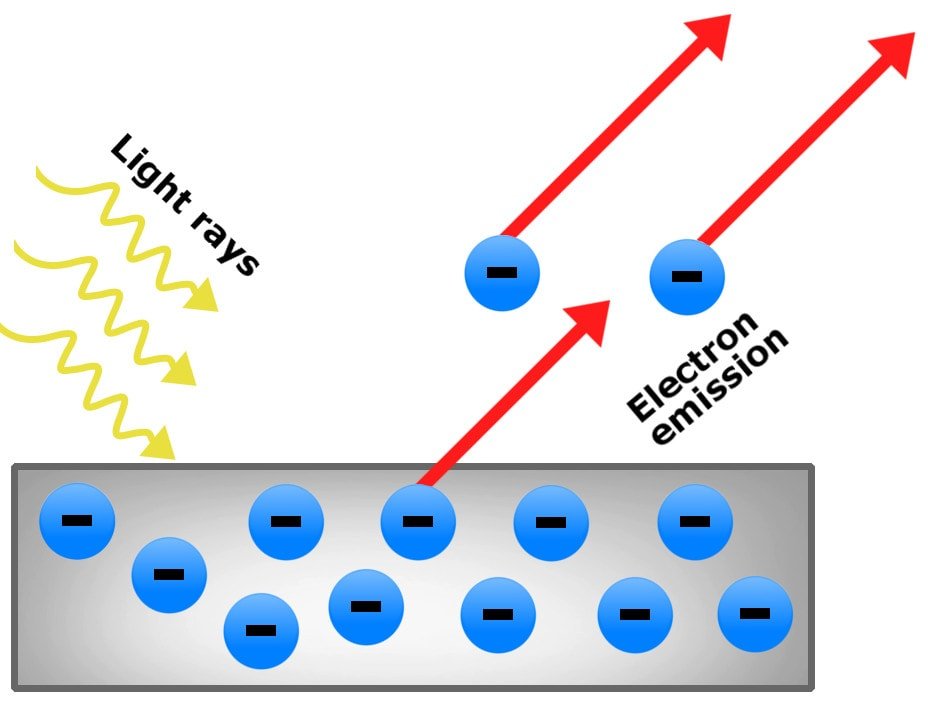 PES
Photoelectric spectrums are created when each electron from an atom are removed (IE) one by one. The sample is bombarded by photons of light which makes the atom emit the valence electron. The energy required in graphed.
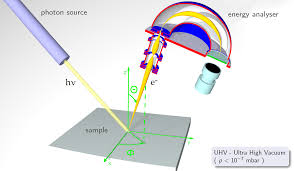 PES Hydrogen 1s1
This graph corresponds to the energy needed to remove hydrogen’s only valence electron, 1s.
1
Energy: High to low
PES Helium 1s2
This graph corresponds to the energy needed to remove helium’s valence electrons from  1s.
2
1
Energy: High to low
PES Berylium 1s22s2
This graph corresponds to the energy needed to remove Beryllium’s valence electrons from  1s and 2s.
2
1
Energy: High to Low
PES Carbon 1s22s22p2
This graph corresponds to the energy needed to remove Carbon’s valence electrons from  1s, 2s and 2p.
PES: What is the electron configuration? Which element is it?
2p6
3p4
Sulfur
2s2
1s2
3s2
Bohr and PES of Carbon
Why was Bohr revised?
You must be able to…
Compare ionization energies of various atoms.
Determine an element's photoelectric spectrum.
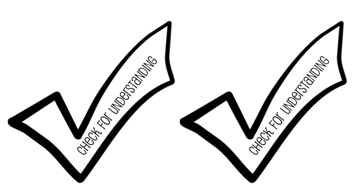 Mass Spectrometry
Objectives
You should already be able to...
Identify isotopes and calculate atomic mass
By the end of this video you should be able to...
Use mass spectrometry graphs to determine isotopes and atomic masses.
Question of the video:
How can we determine if this is sugar or illegal drugs?
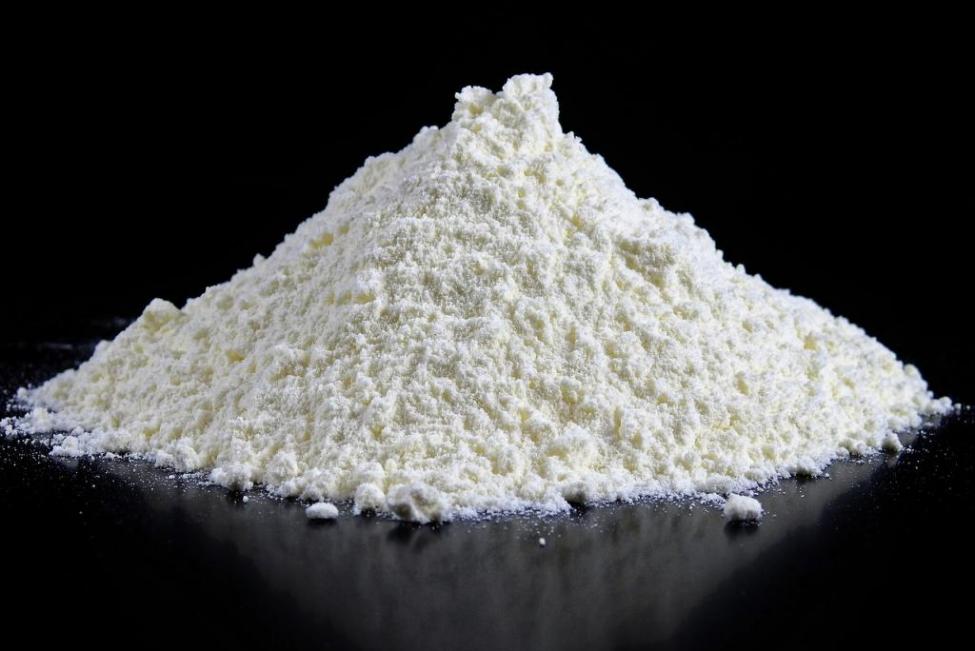 How does it work?
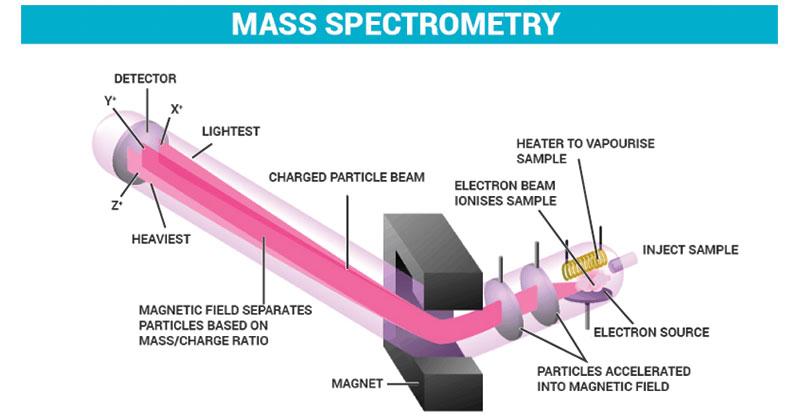 Chlorine Mass Spec Analysis
Atomic Mass = (mass)(abundance) = (mass)(abundance)….
       (34.97)(.7576) + (36.96)(.2424) = 35.45amu
Mass Spec Analysis: What element is this?
Mo
Mass Spec Analysis: diatomic Bromine
Uses
Identify isotope percentages in elemental samples
Confirm identity of unknowns, such as illegal drugs in a system
Identify is samples are pure or mixtures
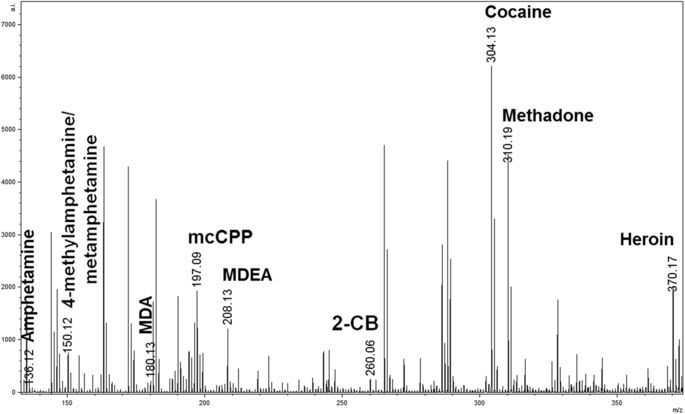 You must be able to...
Use mass spectrometry graphs to determine isotopes and atomic masses.
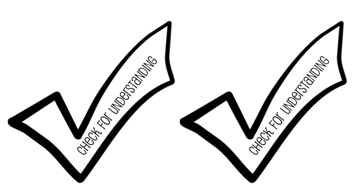 Electromagnetic Radiation
Objectives
You should already be able to...
Describe how light spectra can be formed by excited electrons.
By the end of this video you should be able to...
Calculate the wavelength, frequency, and energy of waves.
Questions of the video:
How did the hulk become incredible? 
How do we hear music on the radio from far locations?
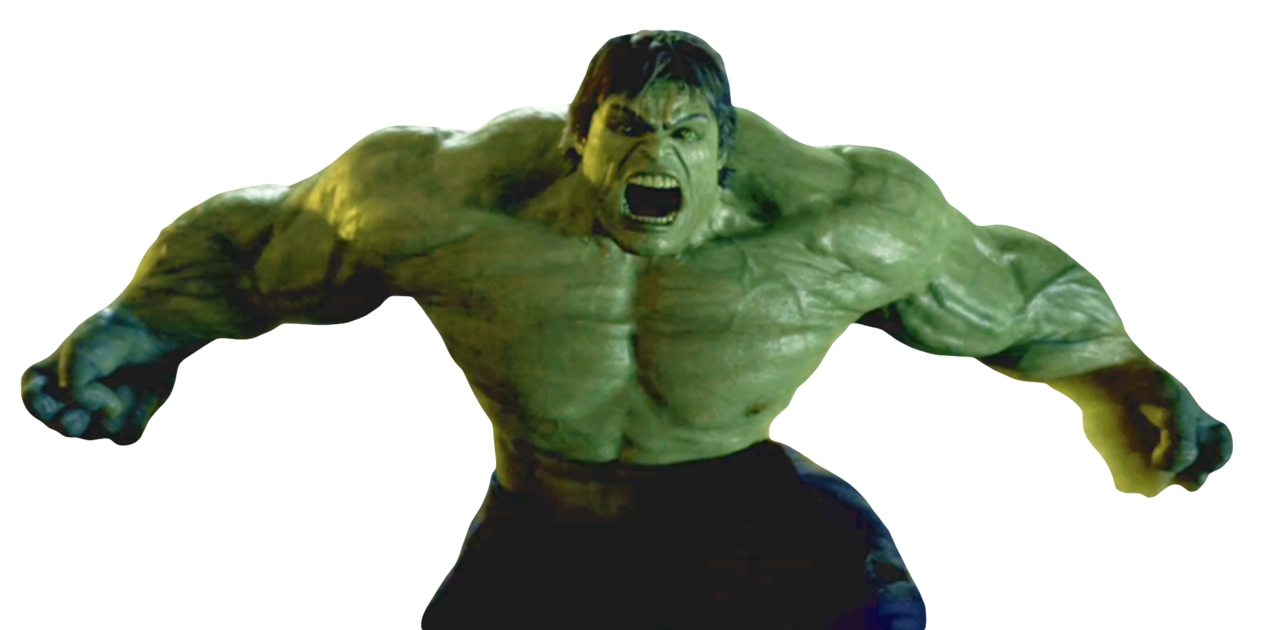 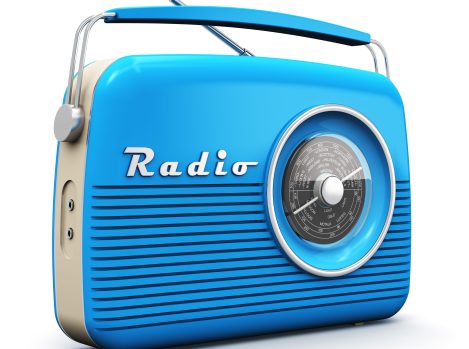 ER
ER is energy that exhibits wave like behavior and travels through space at the speed of light 
		(c = 3x108m/s)
Wavelength(λ):distance between 2 peaks.
Frequency(v): waves per second
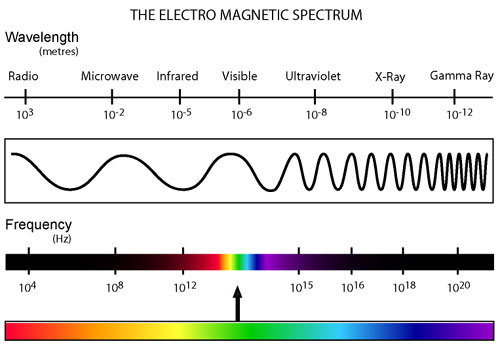 ER examples
c=λv
If the wavelength is 650nm, calculate the frequency of light with units.


If the frequency is 200.s-1, calculate the wavelength.
v = 4.6x1014s-1
(3.0x108m/s) = (650x10-9m)(v)
λ = 1.5x106m
(3.0x108m/s) = (λ)(200./s)
Planck
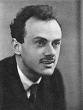 Matter can transform into energy but only in packets of energy called quantum. Planck found that these energy packets are in multiples of hv.
∆E=hv	
		      h=Planck’s constant = 6.63x10-34Js
Planck
CuCl in fireworks give off blue light with a wavelength of 450nm. What is the amount of energy emitted?
c = λv
   (3.0x108 m/s) = (450x10-9m)(v) 	
                      v = 6.7x1014/s
E = hv
E = (6.626x10-34J/s)(6.7x1014/s)
E = 4.4x10-19J
Einstein
Einstein stated that ER or light is a stream of particles called photons. 

Between Plank and Einstein, light is both wave-like and particle-like.

E= hv = hc/λ
Because v=c/λ
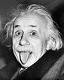 deBroglie
If light is both wave and particle-like, can matter be both as well?

deBroglie found electrons (which are particles) are so small that they have a measurable wavelength! So, YES!

		λ=h/mυ		υ= velocity
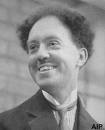 Remember Light Spectra and Bohr?
Energy is released in quanta (packets) to produce light. 
When light is passed through a prism, colors may be seen at various wavelengths.
Bohr measured the energy emitted to create his quantum model of the atom.
Light Spectra and Bohr
En= -2.178x10-18J
                   n2

n= energy level
You must be able to…
Calculate the wavelength, frequency, and energy of waves.
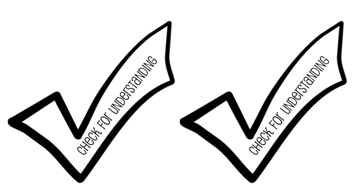 Orbitals Energy Levels: where is the largest jump?
Atomic Radii and Ionization Energy
Objectives
You should already be able to...
Describe atomic radius using nuclear charge and shielding.
Define Ionization Energy and explain trends with in groups and periods.
By the end of this video you should be able to...
 Compare atomic radii for atoms and ions.
Compare ionization energies for atoms and ions.
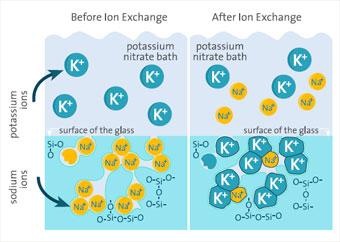 Question of the video:
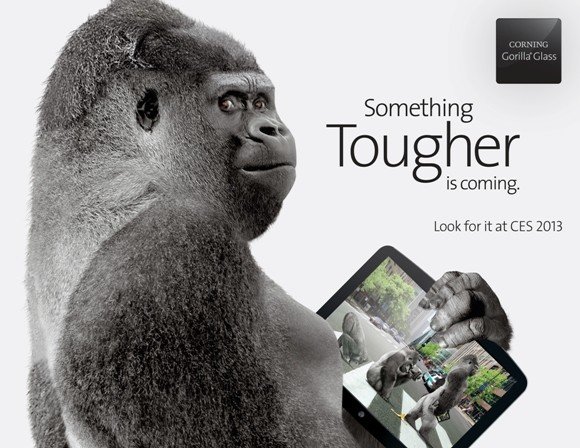 Why is gorilla glass so strong yet flexible?
Atomic Radius
The size of the atom in the ground state.
Across a period, the radius decreases due to a higher nuclear charge (more protons) pulling the electrons in tighter.
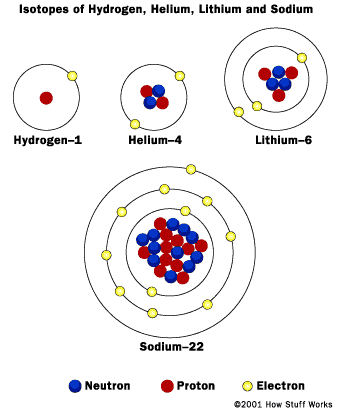 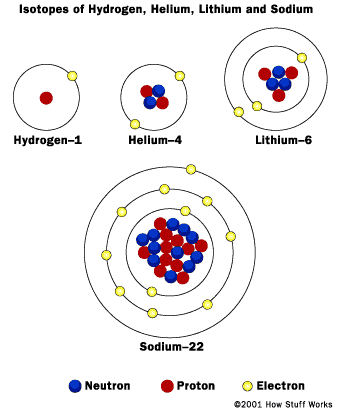 Atomic Radius
Down a group, the radius increases due to more energy levels, electron-electron repulsions, and shielding of the kernel electrons.
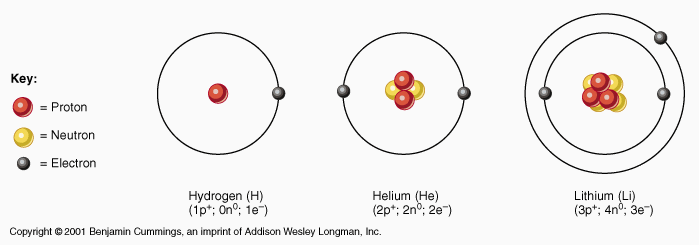 Atomic Radius Examples
Predict the trend in radius for Be, Mg, Ca and Sr.

Predict the trend for N, O, F and Ne.

Predict the trend in radius for Be+2, Mg+2, Ca+2 and Sr+2.
Be, Mg, Ca, and Sr increase due to increased number of principle energy levels, therefore a weaker pull on further electrons.
N, O, F, and Ne decrease due to a stronger nuclear charge pulling in valence electrons tighter.
That order. The fact that they all have lost 2e- doesn’t really change the answer in this case.
Ionic Radius
When atoms gain electrons, the size ___________.


When the atom loses electrons, the size ____________.
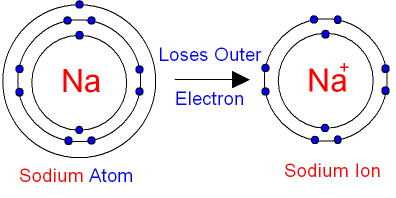 increases
decreases
Ionic Radii
When species are isoelectronic their size comes down to nuclear charge. Species with stronger nuclear charges are smaller. 

Example: S-2, Cl-, Ar, K+, and Ca+2 all have 18 electrons. So which is smaller? 

Ca+2 because it has the most protons pulling on the same number of electrons.
Ionization Energy
The energy needed to remove an electron from the valence shell of a gaseous atom or ion in the ground state.
Across a period, IE increases because electrons are more tightly bound to a stronger nuclear charge, therefore they are harder to remove.
Down a group, IE decreases because electrons are less bound to the nucleus due to higher shielding from the nucleus by more inner electrons.

	Formula Examples:    X-  🡪  X  + e-	     or 	 X 🡪  X+ + e-
More Examples
1.   Aluminum’s IE:	1st: 580 kJ/mol
					2nd: 1,815
					3rd: 2,740
					4th: 11,600
	Explain the sudden increase in IE at the 4th IE.

2.   Why is Na IE higher than K?
3.   Why is the IE of O lower than F?
Al:  1s22s22p63s23p1

When the 4th e- is removed, it is removed from  an octet in a inner energy level.
Na has less shielding, it’s e- are closer to the nucleus and bound tighter.
F has a stronger nuclear charge, so e- are bound tighter.
Exceptions
Only worry about these exceptions when specifically asked:
Be 🡪 B: according to the rule, IE should increase, however,  the filled 2s of Be is full and stable and to remove an electron would be much harder than removing the 2p1 electron.
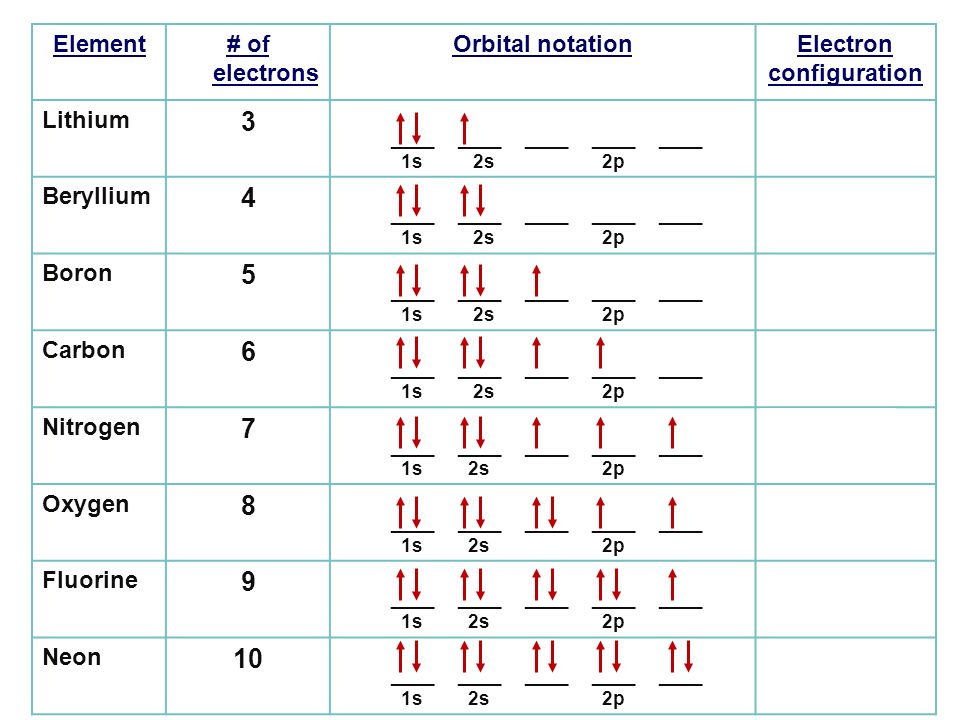 Exceptions
N 🡪 O: according to the rule, IE should increase, however, the half filled 2p orbital with parallel spins  of N is more stable than the 2p4 electron which is more easily removed. 
These rules also apply to lower elements in the same groups.
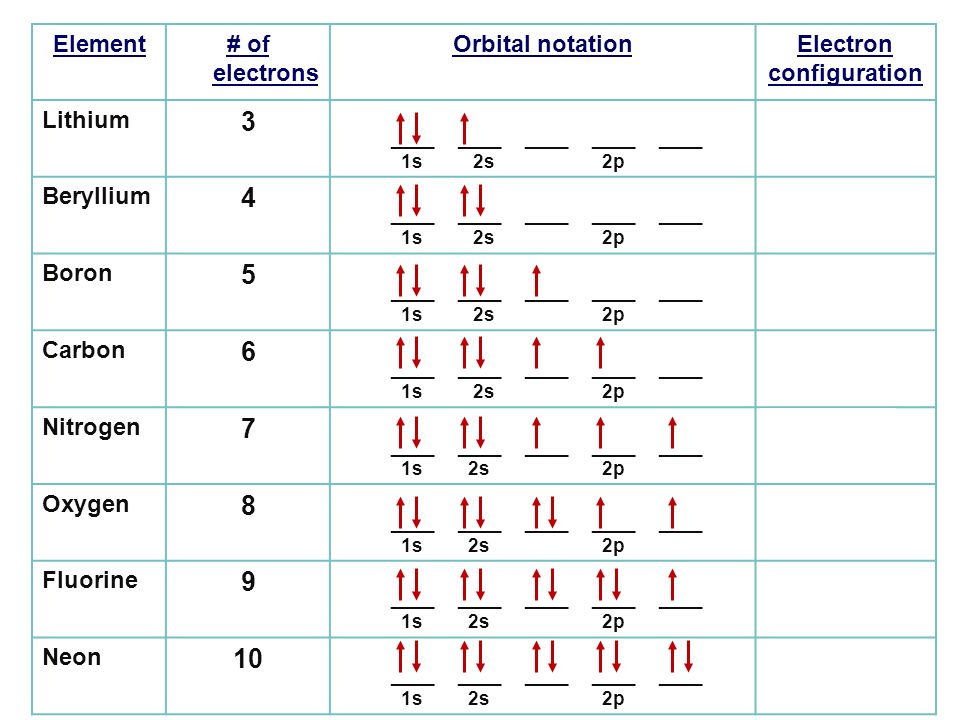 You must be able to…
Compare atomic radii for atoms and ions.
Compare ionization energies for atoms and ions.
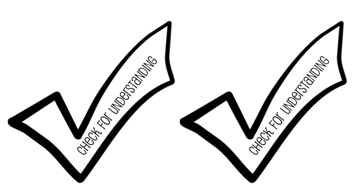 Electronegativity and Bonds
Objectives
You should already be able to...
Describe electronegativity of an atom. 
Identify bonds as covalent, ionic or metallic using electronegativity values and metallic properties. 
By the end of this video you should be able to...
Compare species’ electronegativity values.
Identify and explain dipolar molecules.
Question of the video:
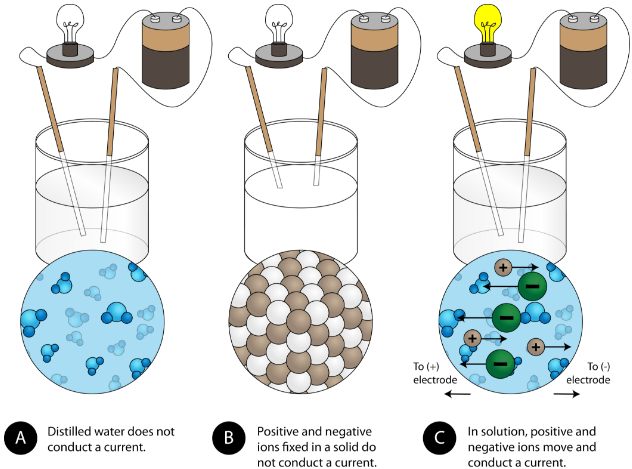 What are the major causes of observable properties such as conductivity, solubility in water, and melting and boiling points?
Electronegativity
Ability of an atom to attract electrons.
Across a period, electronegativity increases due to stronger nuclear charge and  needing to fill the octet.
Down a group, electronegativity decreases due to higher shielding from the nucleus by inner electrons.
These values range from 0-4 and are not energy values.
Notice the trend and explanations are similar to IE.
	  Example:   X + e- 🡪 X-     or    X+ + e- 🡪 X
Electronegativity
Fluorine has the highest electronegativity, and one of the highest IE so the trends increase across a period and decrease down a group. BUT THAT IS JUST A MEMORIZATION TOOL! If you are asked to explain you must recite the reasons using nuclear charge and shielding/energy levels.
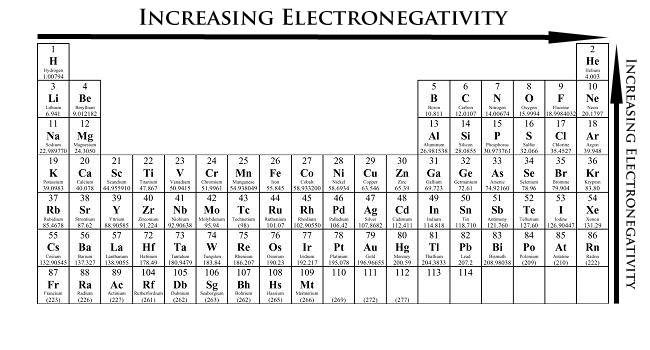 Electronegativity
0	      .4	                 .5	       1.7				1.8                       4

Non-Polar Covalent 		Polar Covalent					Ionic 
(shares e- equally 		(shares e- unequally			(transfers e- from 
due to similar EN 		due to a small difference		               metal to nonmetal due to
values)				in EN values)				great EN differences,
Using the Regents reference tables determine the electronegativity differences required to make a compound polar, nonpolar, or ionic.
Examples:
H2 has nonpolar bonds
CH4 has nonpolar bonds
HCN has nonpolar bonds
CO2 has polar bonds
CCl4 has polar bonds
HF has polar bonds
NaI has ionic bonds
KF has ionic bonds
Differences:
0.0
0.4
0.4
0.8
0.6
1.8
1.8
3.2
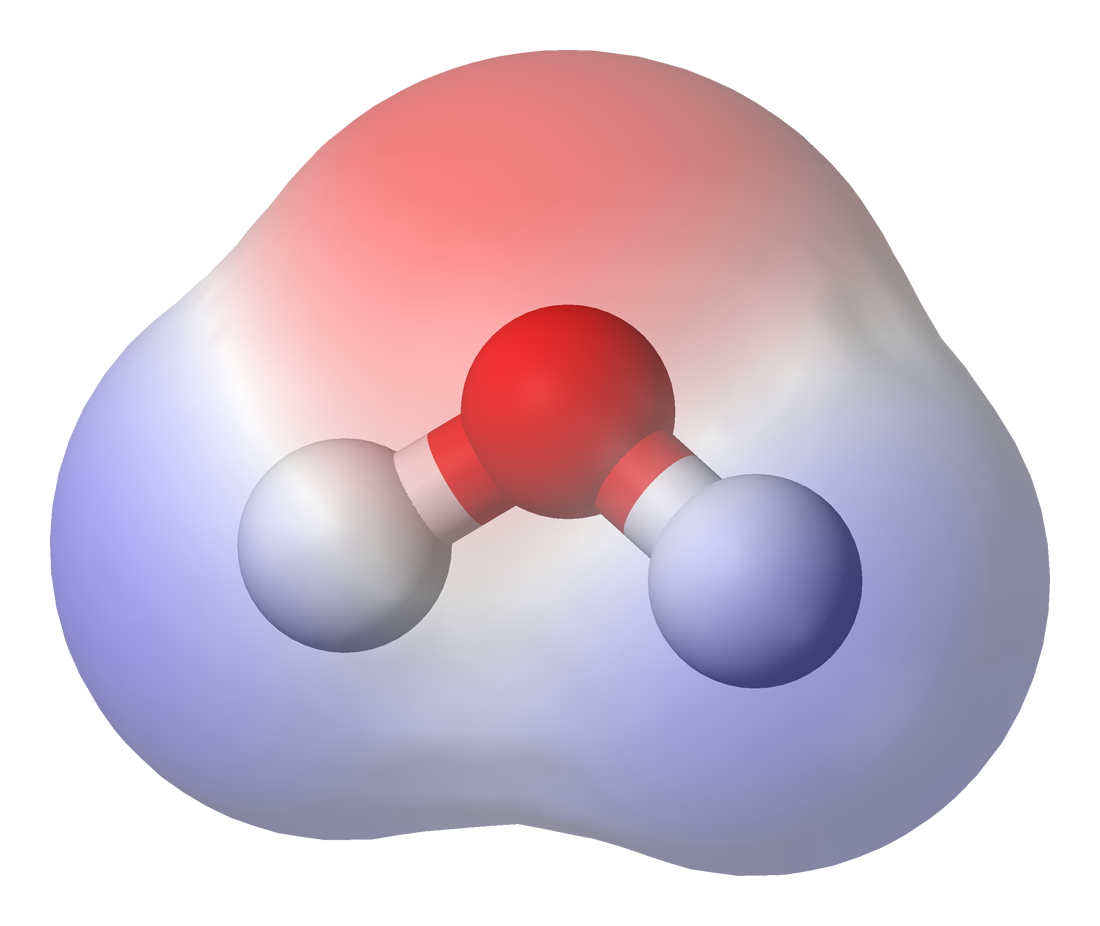 Octet Rule
Atoms bond with other atoms by sharing or transferring electrons in order to achieve a stable octet (8 valence electrons).

When bonds are formed energy is ___________.

When bonds are broken energy is ___________.
released
absorbed
Ionic Bonds
Transfer e-
Metals and
    nonmetals
High mp and bp
Soluble
Conduct as liquid
Mostly solid
Ionic Bonds have a crystalline structure.
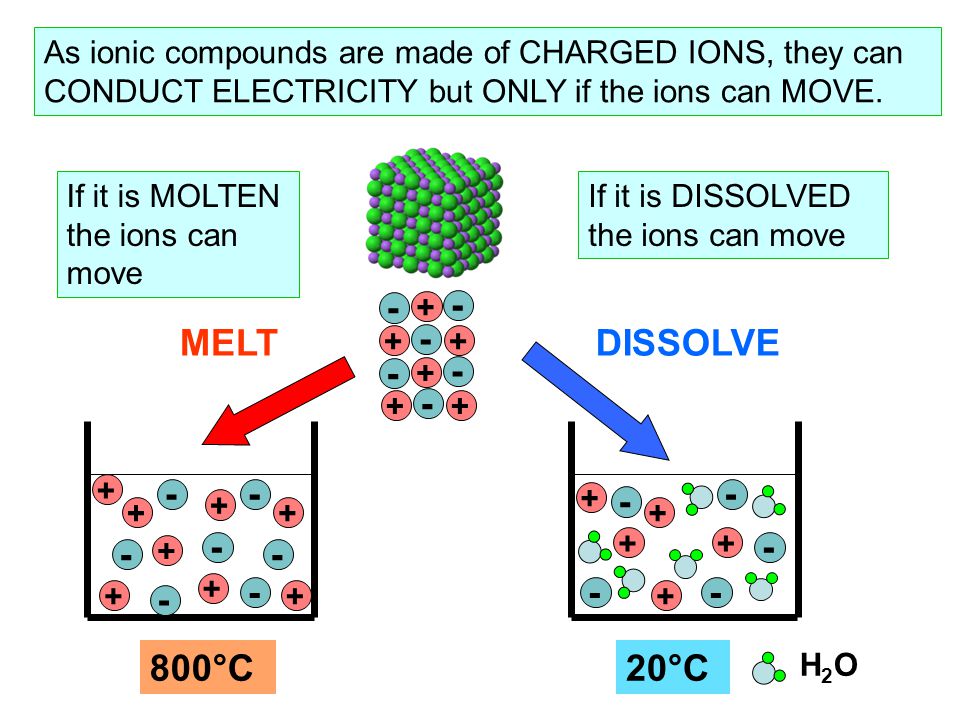 Solubility
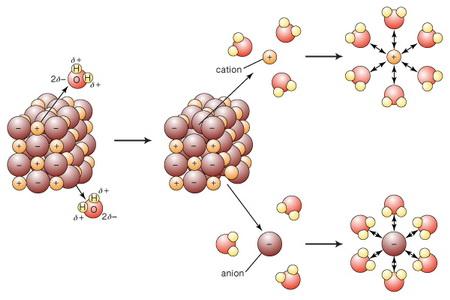 Metallic Bonds
Sea of e-
Metals only
High mp and bp
Insoluble
Conduct always
All other metallic properties
Metallic Bonds
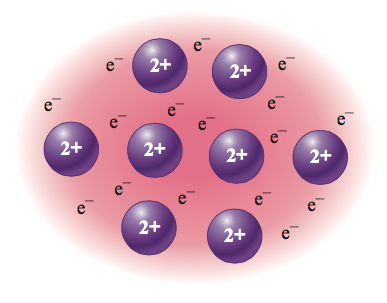 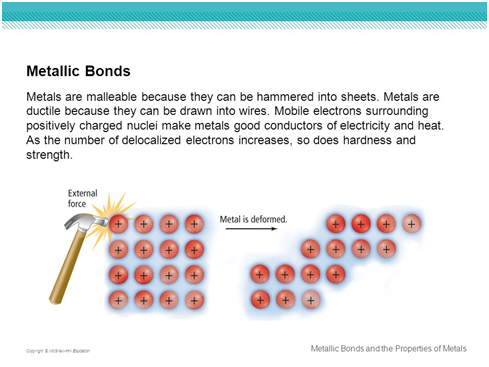 Metallic Bonds
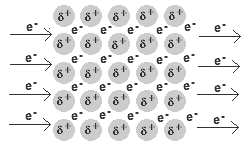 Covalent Bonds (Molecular)
Share e-
Nonmetals only
Low mp and bp
Insoluble unless polar
Never conduct
Creates molecules
Ionic, Metallic,Covalent or both I & C?
NaCl
Mg
H2S
MgCl2
HCl
CH4
AlCl3
NH4Cl
PBr3
CuI2
SiO2
Au
O2
RbF
I
I/C
M
C
C
I
I
C
I/C
M
C
C
I
I
Covalent Bonding (Molecular Bonding)
If 2 atoms or more form a bond with the same electronegativity  the bonds are nonpolar and they share e- equally.
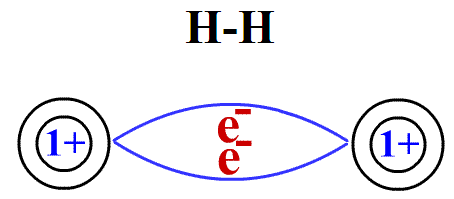 Equal sharing
If there is an electronegativity difference between bonded atoms, the bonds are polar and e- are pulled toward the more electronegative atom.
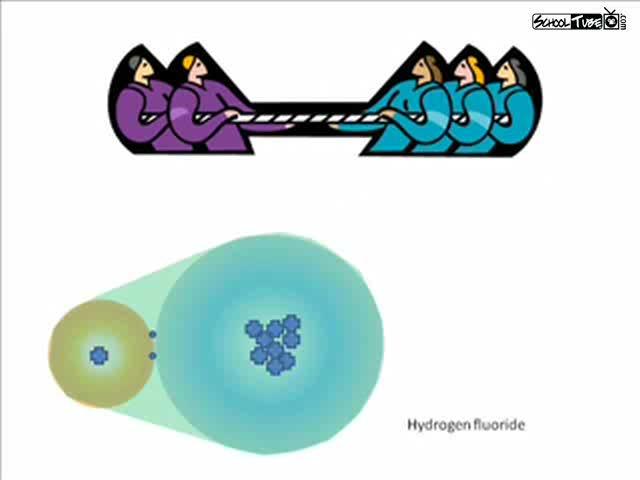 If a molecule is polar, it will have a slightly negative and slightly positive side, like 2 poles of a magnet. This is called a dipole moment or a dipolar molecule.
Dipolar Molecules
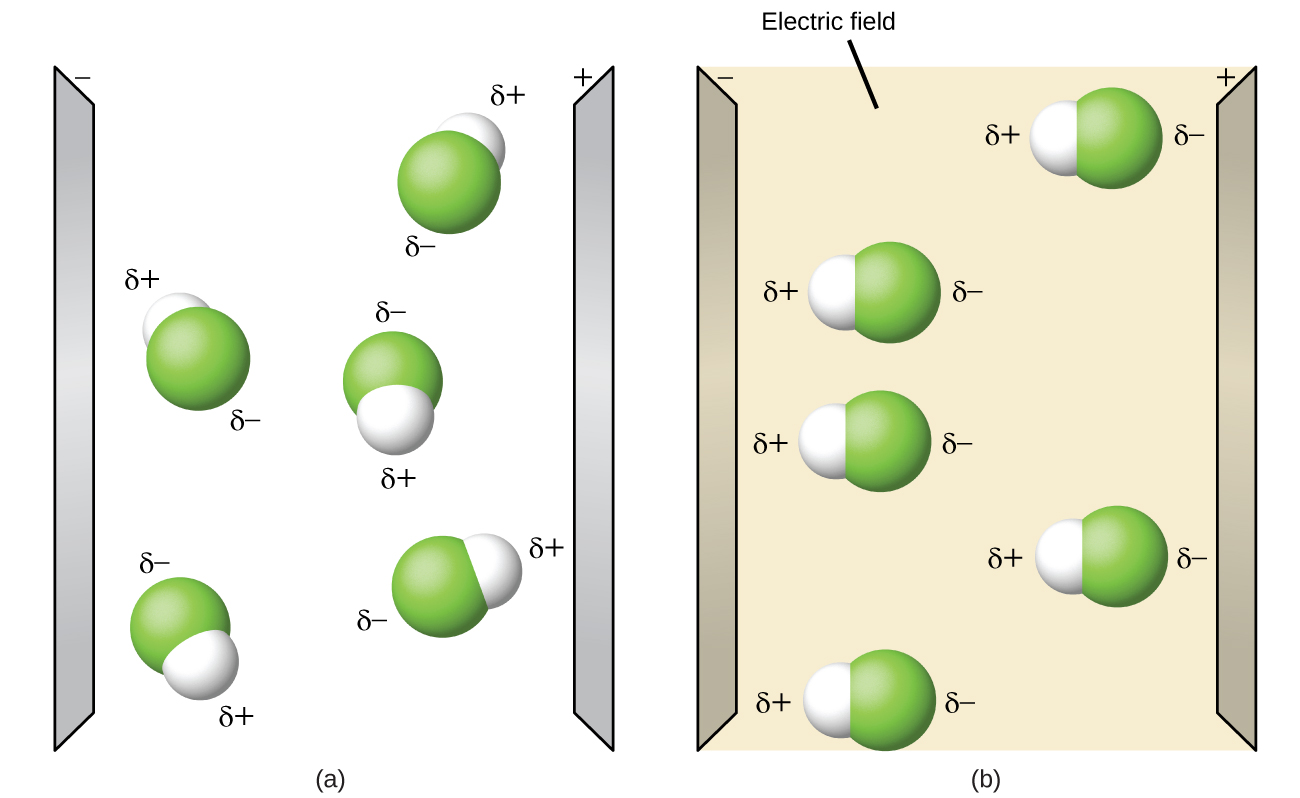 As you can see, normally polar molecules are unaligned.

When a electric source comes by, the molecules quickly align themselves.
Something to think about…
What even is a bond? Is it a physical thing?
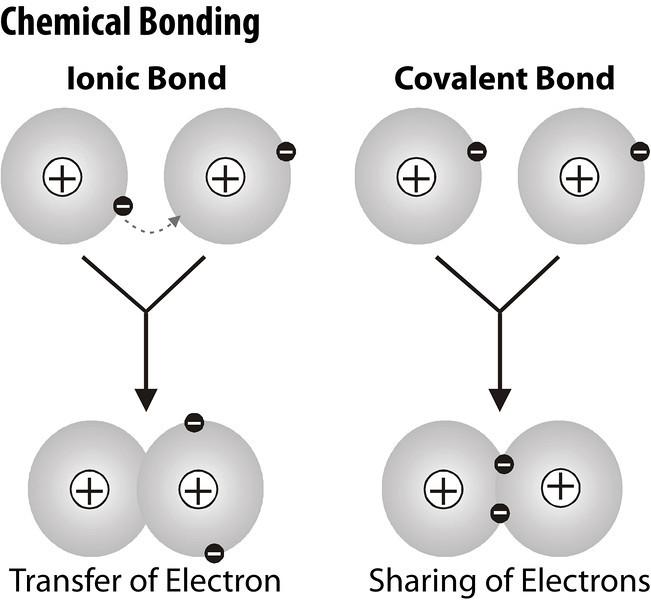 You must be able to...
Describe and compare electronegativity values of atoms. 
Identify bonds as covalent, ionic or metallic using electronegativity values and metallic properties. 
Identify and explain dipolar molecules.